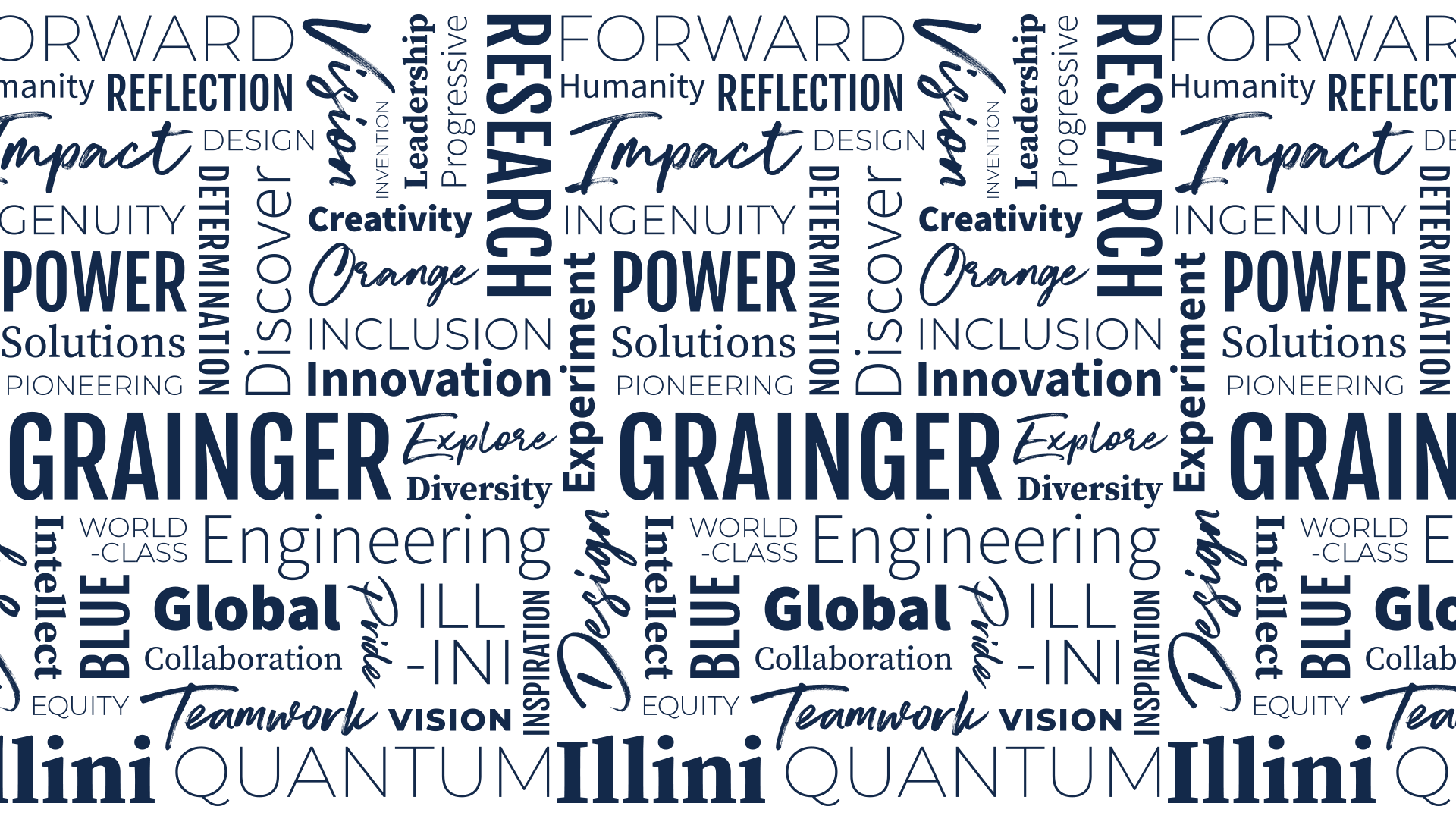 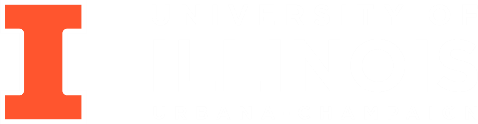 Advanced Interface Box 
for Solar Panels
ECE445: Senior Design Lab
Team 10:
Maram Safi
Nikhil Mathew Sebastian
Sydney Li
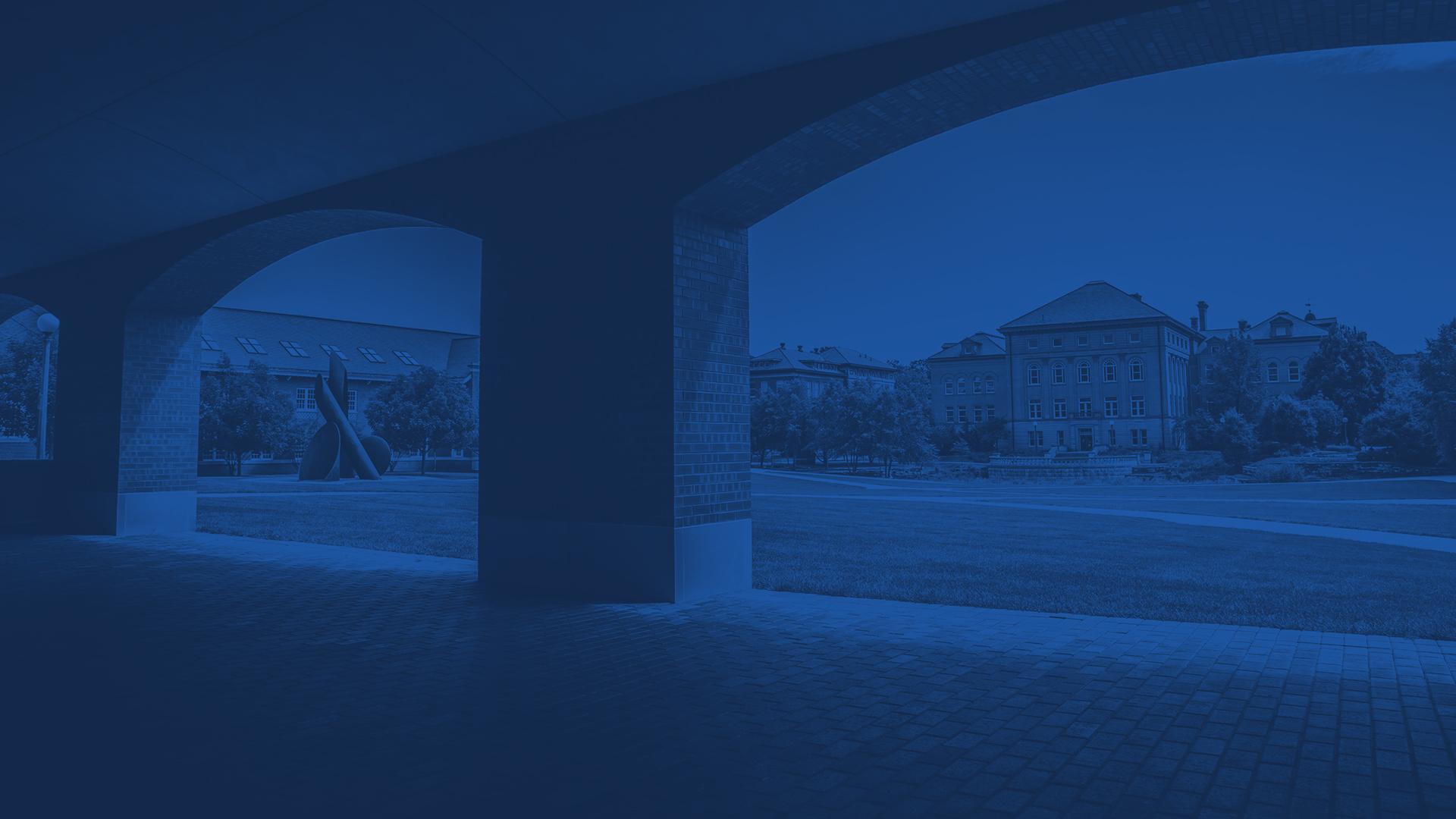 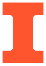 Introduction
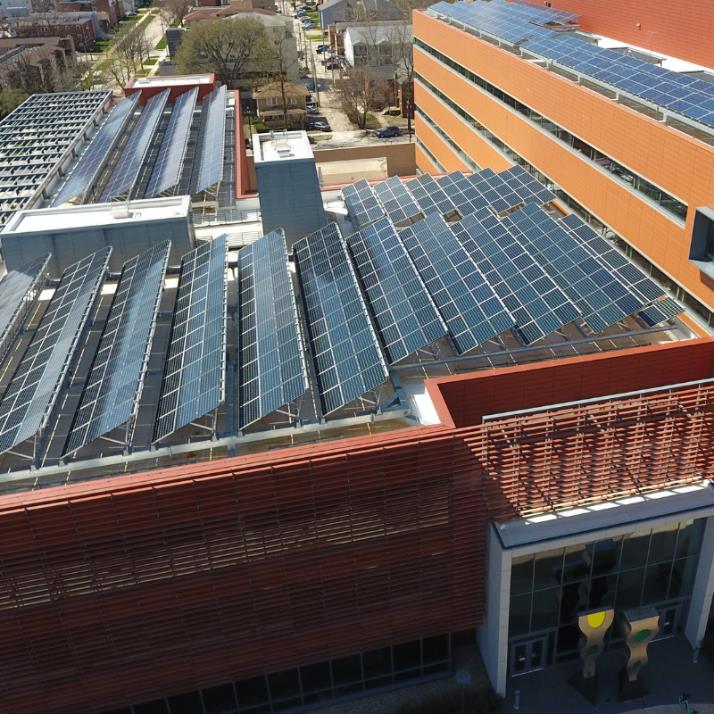 Project Sponsor: Arijit Banerjee 

60 Research Solar Panels on ECEB roof
Not distributing power into the grid
Not adequately monitored 

Previously attempted in Fall 2019
Ethernet Connection
Not Scalable
ECE 445, Fall 2021
GRAINGER ENGINEERING
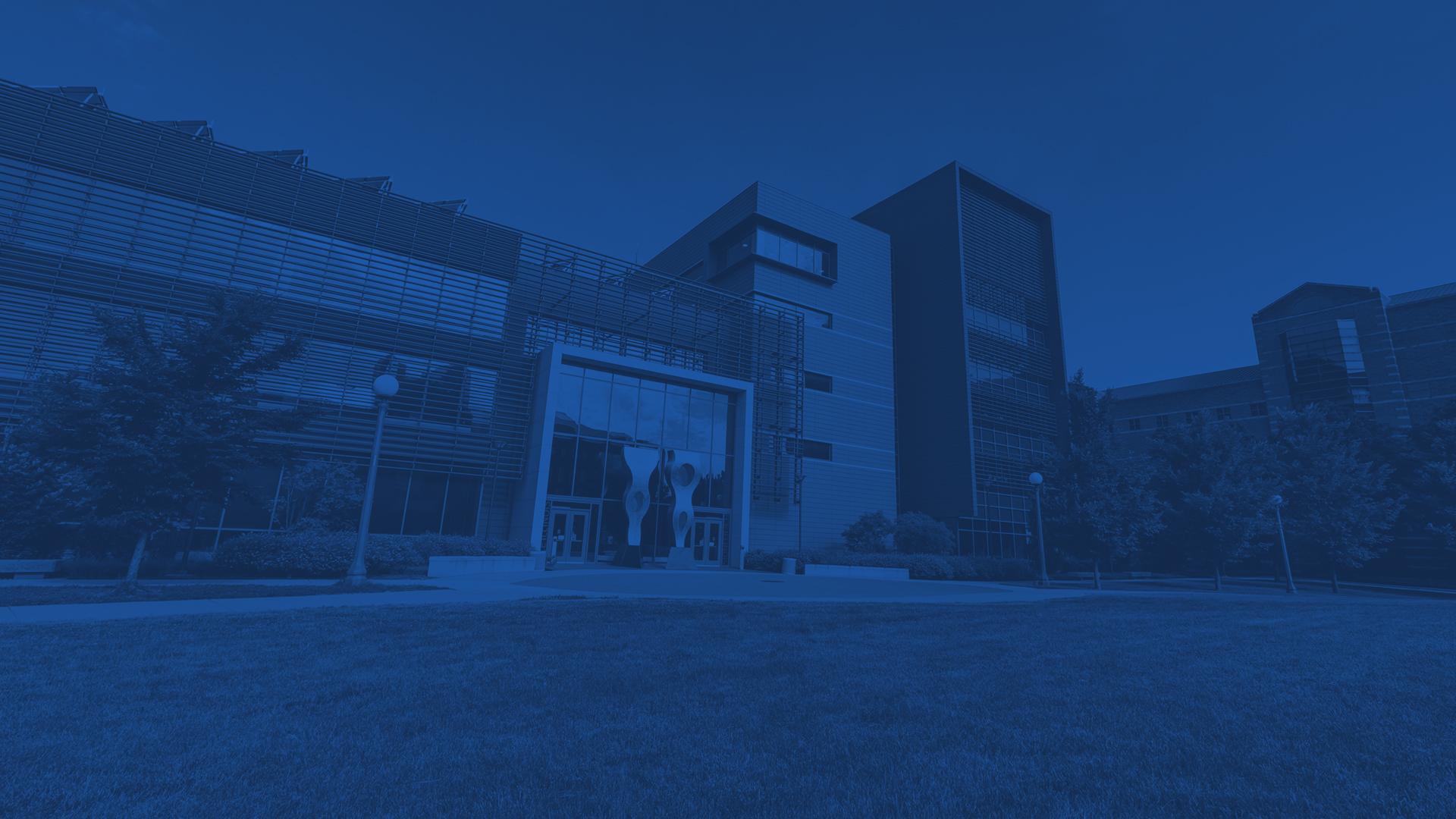 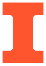 Solution: Advanced Interface Box
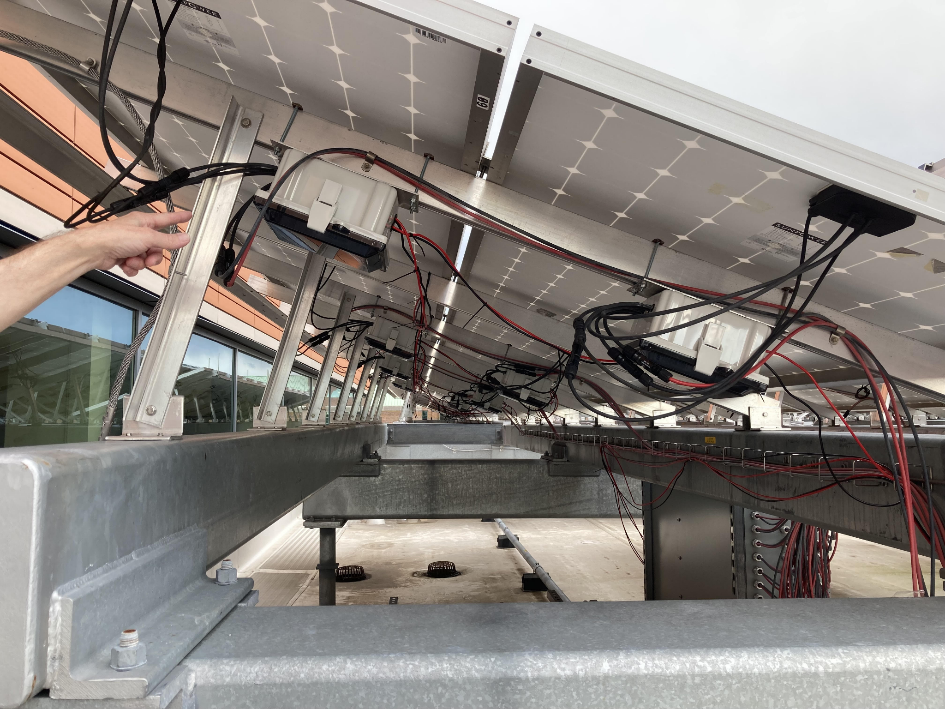 Collectively display live data of solar panels on a single portal

Webpage allowing ECEB personnel to both access and configure data

Allow for future full-scale implementation to all 60 solar panels
ECE 445, Fall 2021
GRAINGER ENGINEERING
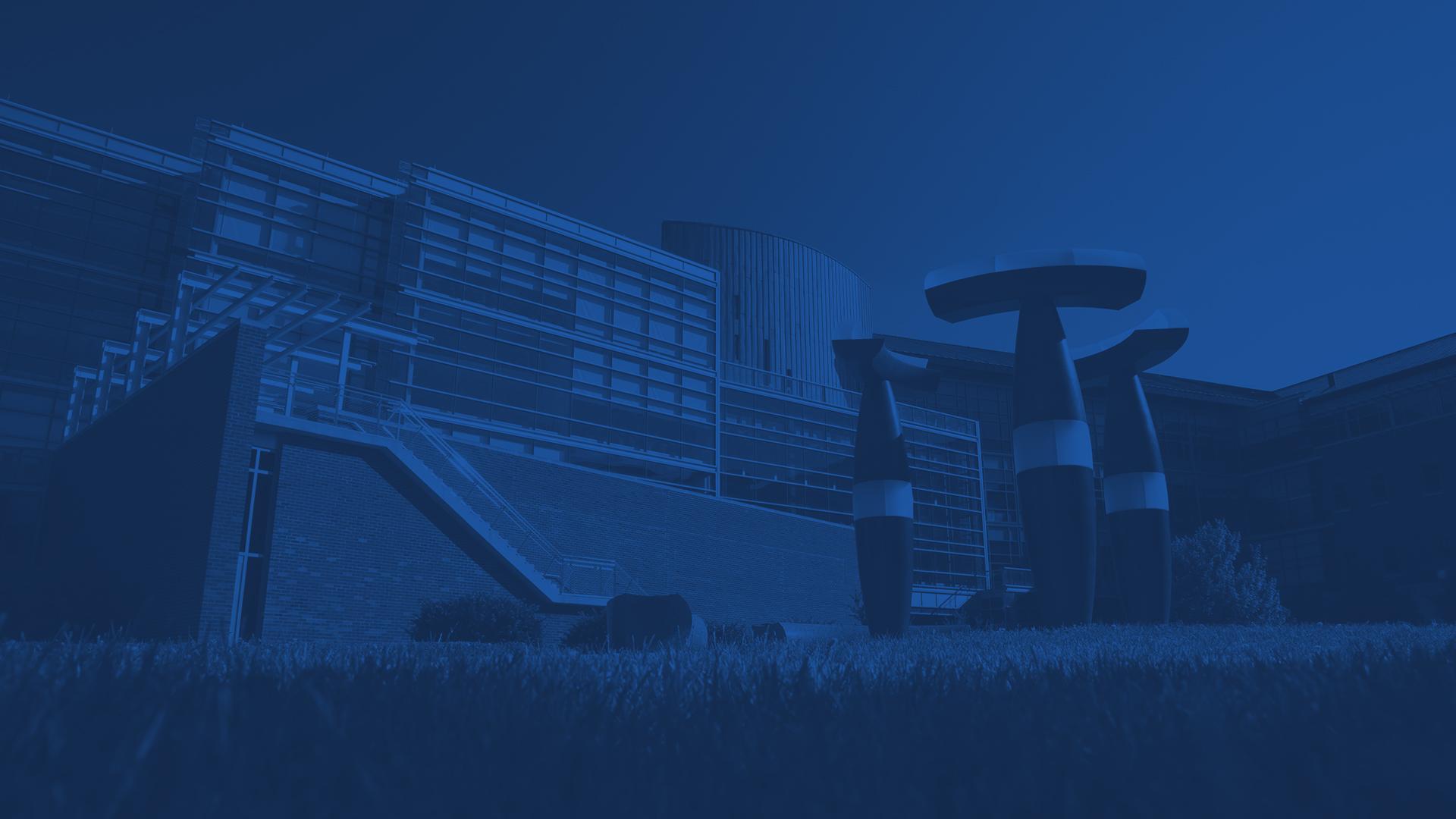 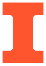 High-Level Requirements
Record 3 key solar panel parameters at the interface level:
Voltage (accurate to within 300 mV)
Current (accurate to within 1.5%)
Temperature (accurate within ± 0.5°C)
Wireless communication capability with interface box through remote external portal (“Research Hub”) for observation and configuration
Interface boxes should allow for Scalability - ability to communicate with and retrieve data from multiple panels
ECE 445, Fall 2021
GRAINGER ENGINEERING
[Speaker Notes: Nikhil]
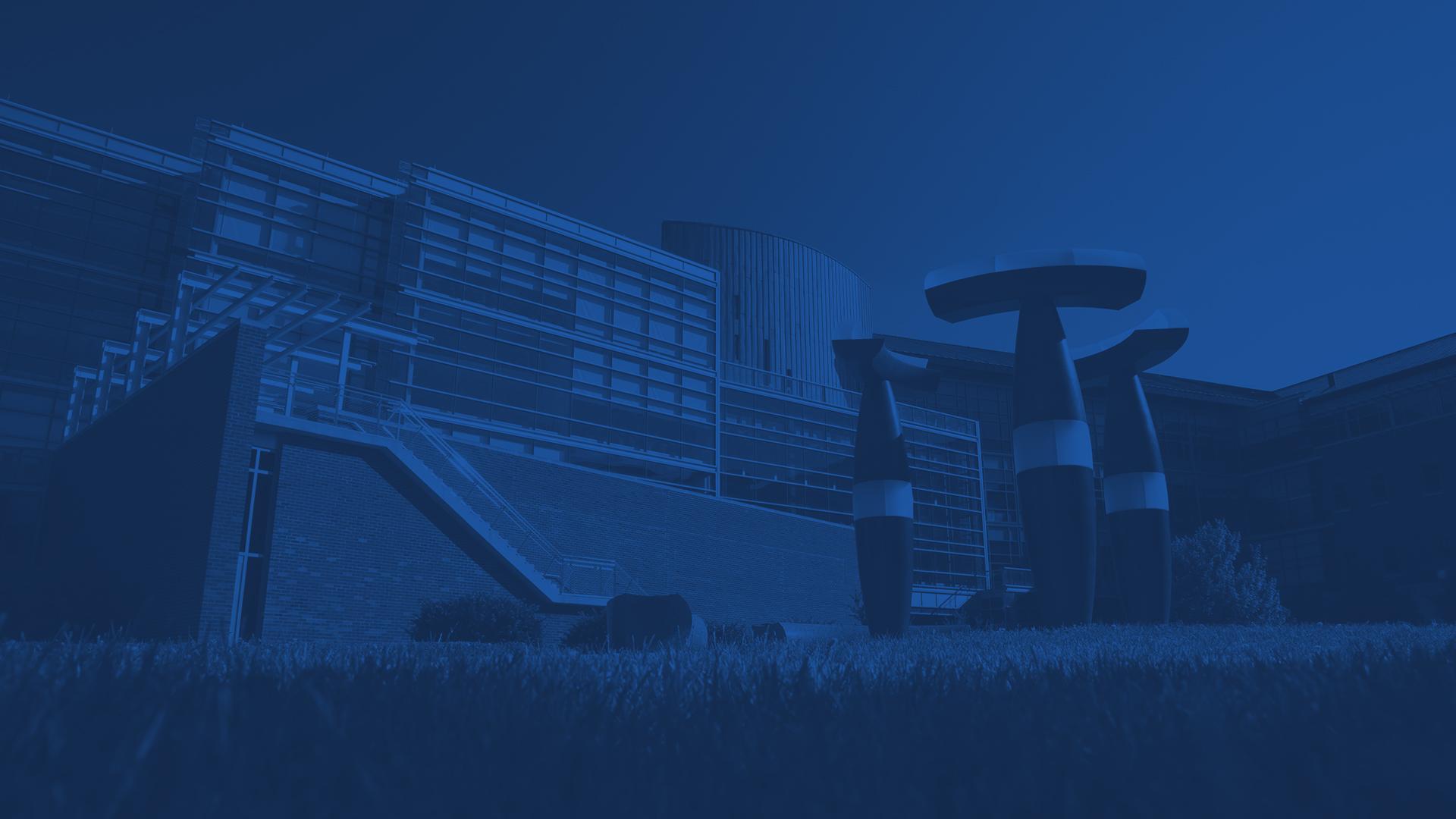 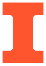 Block Diagram
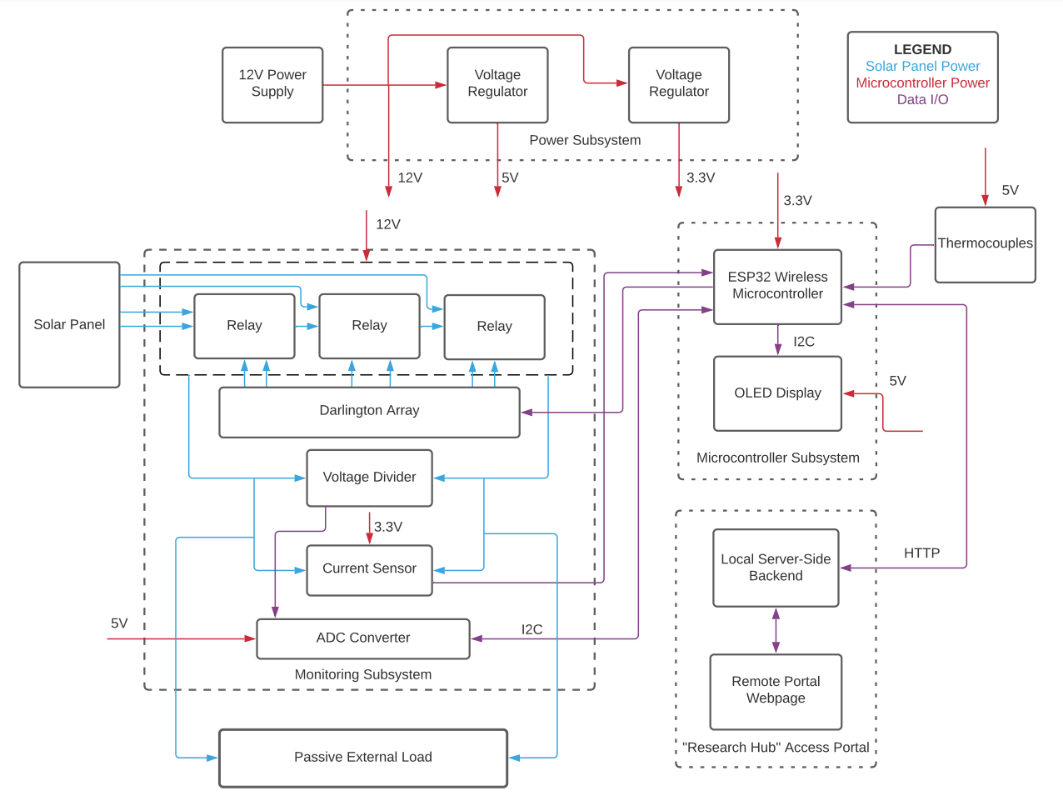 ECE 445, Fall 2021
GRAINGER ENGINEERING
[Speaker Notes: Nikhil]
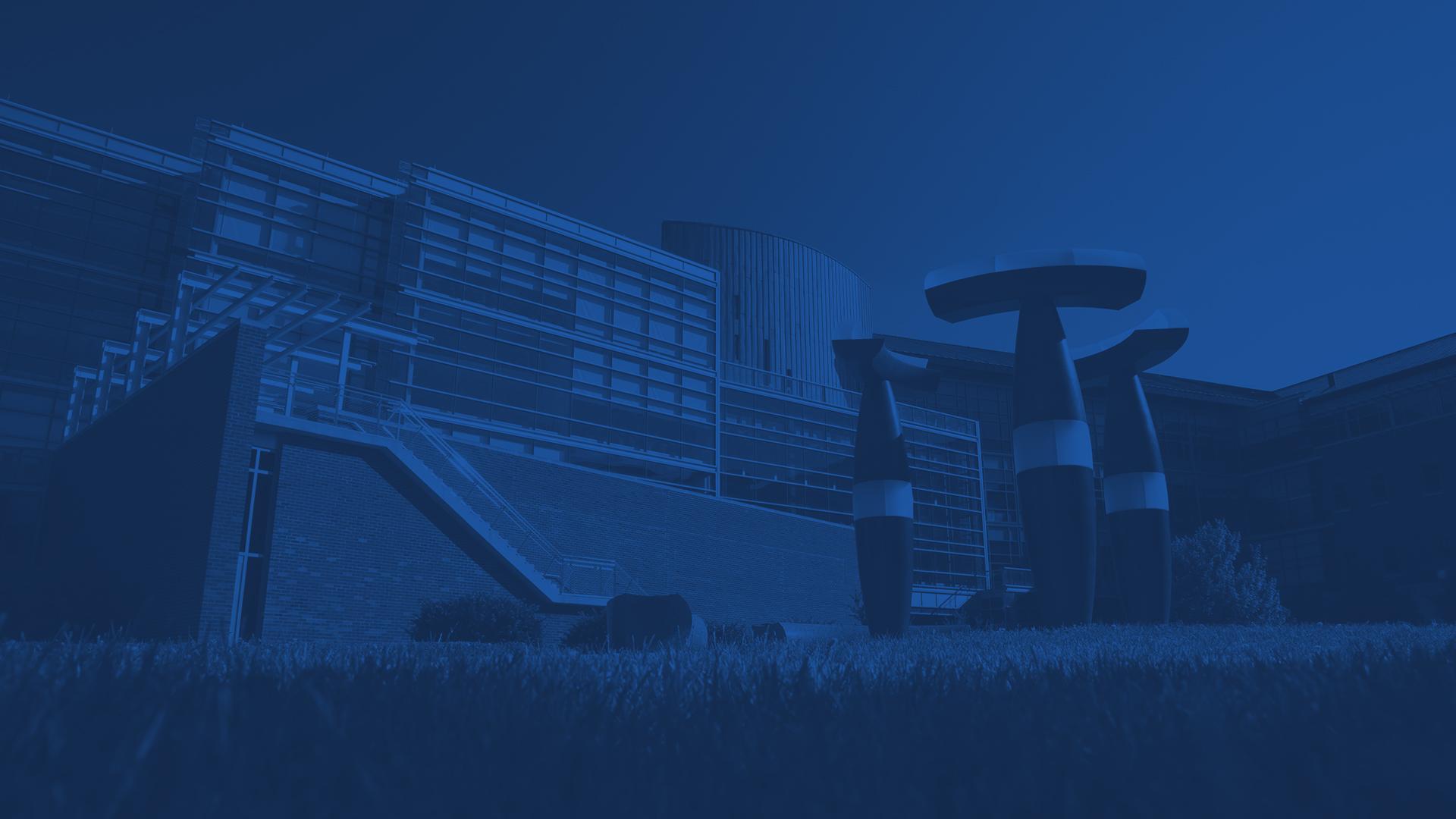 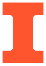 Initial PCB Design
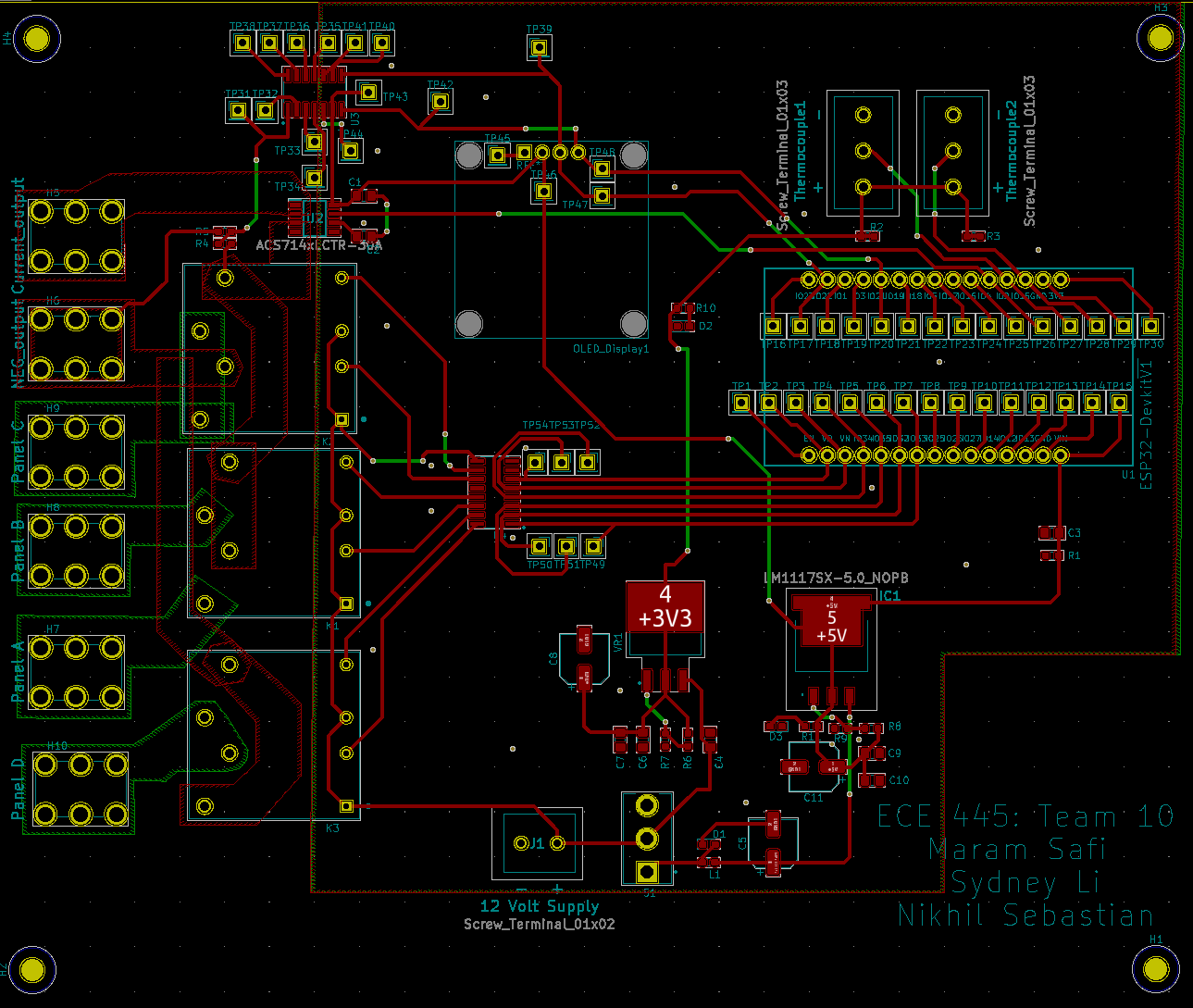 ECE 445, Fall 2021
GRAINGER ENGINEERING
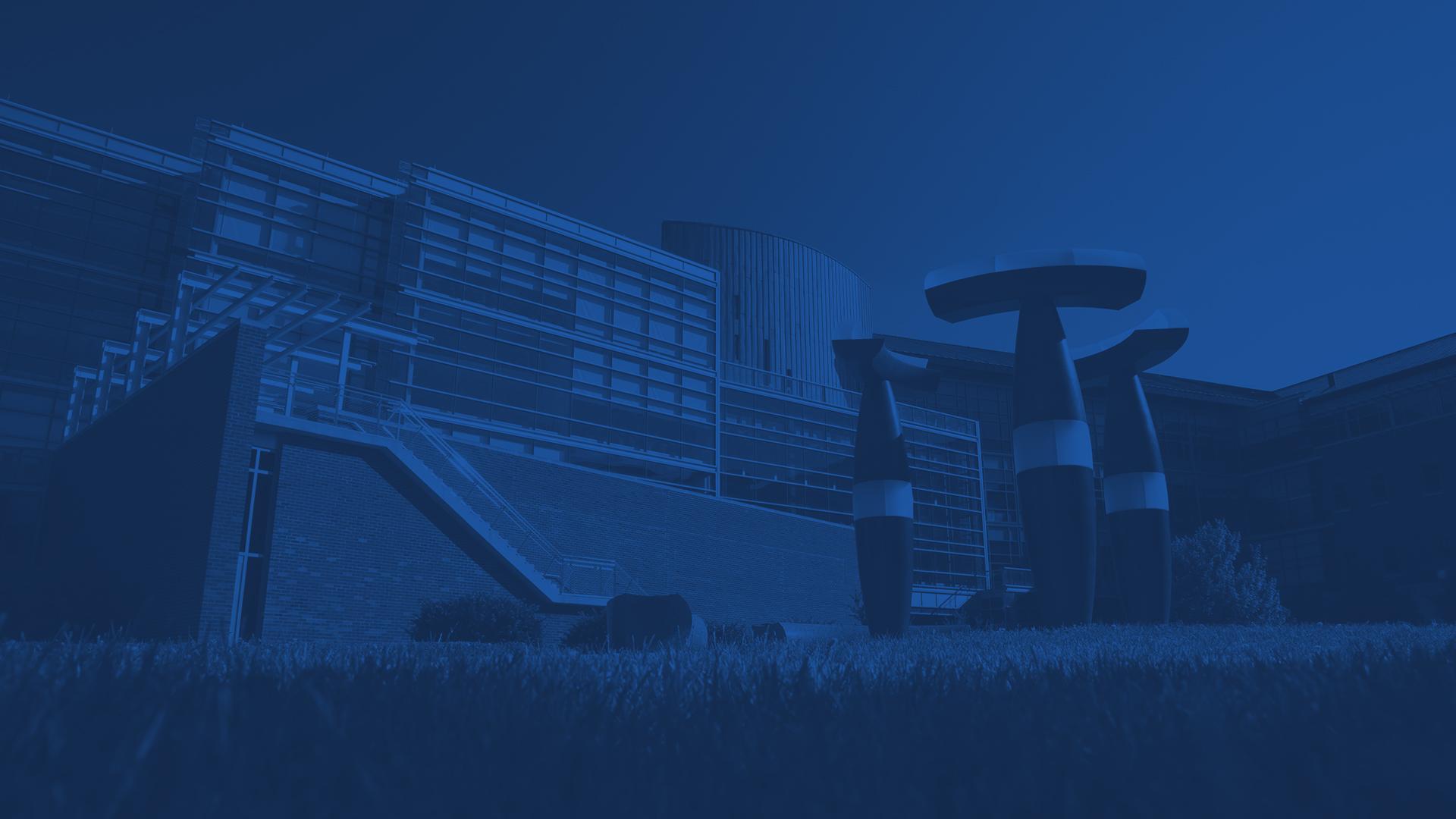 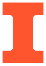 Final PCB Design
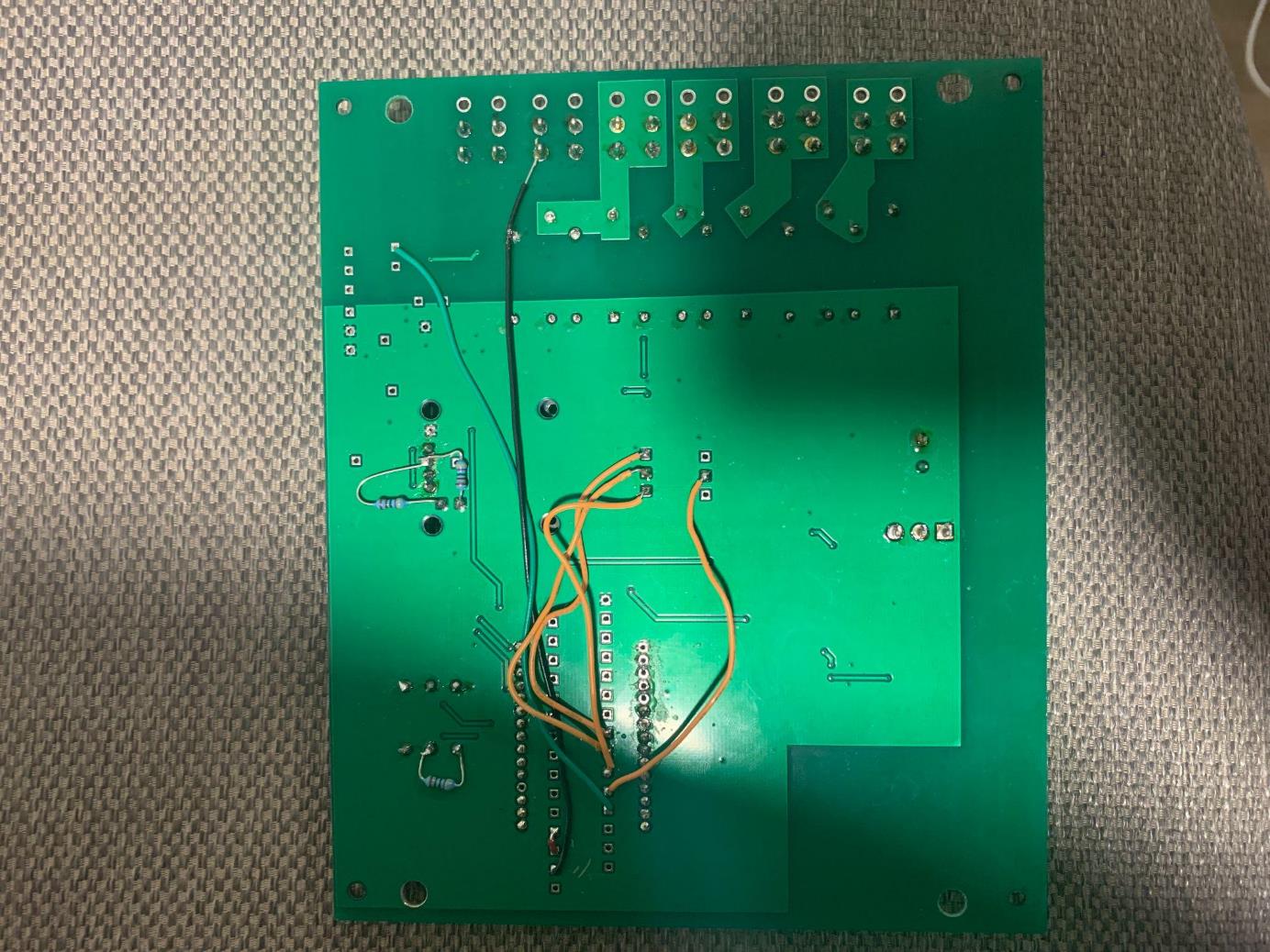 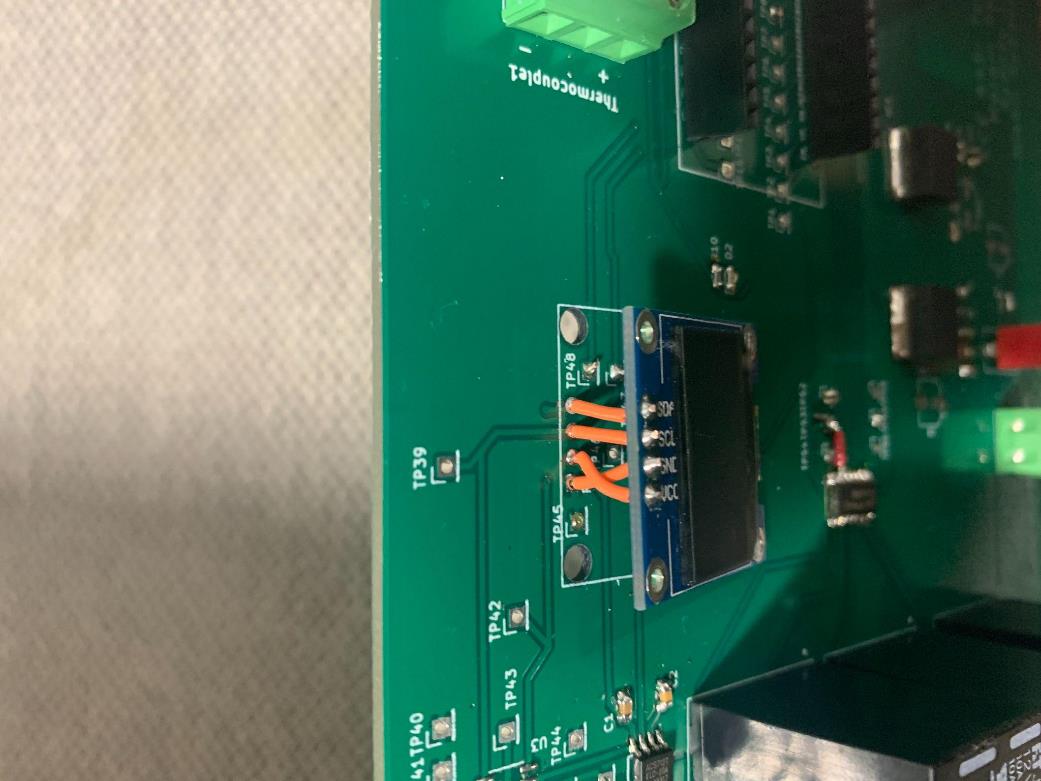 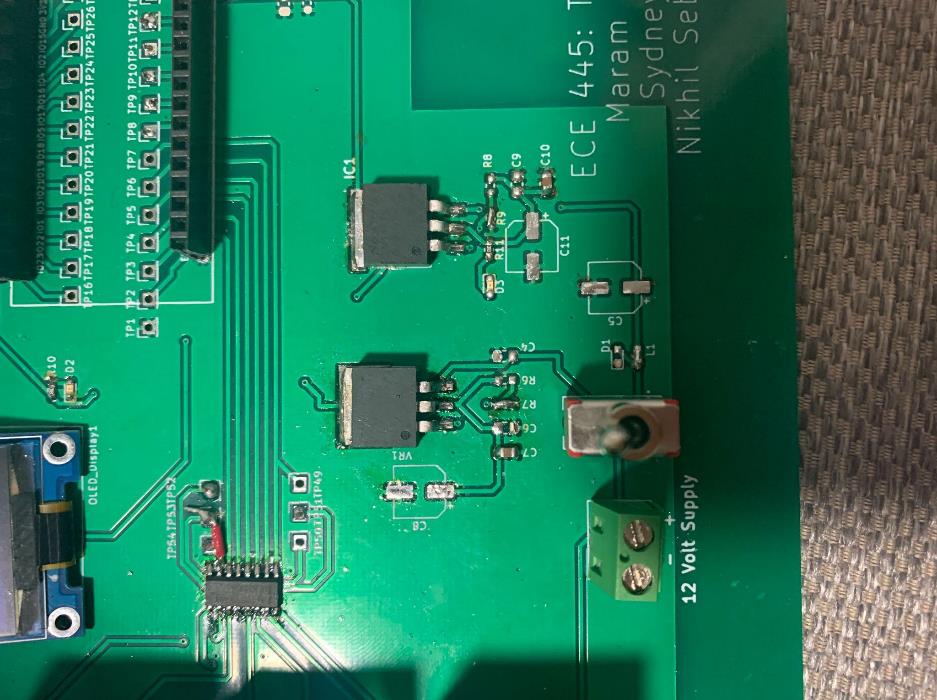 ECE 445, Fall 2021
GRAINGER ENGINEERING
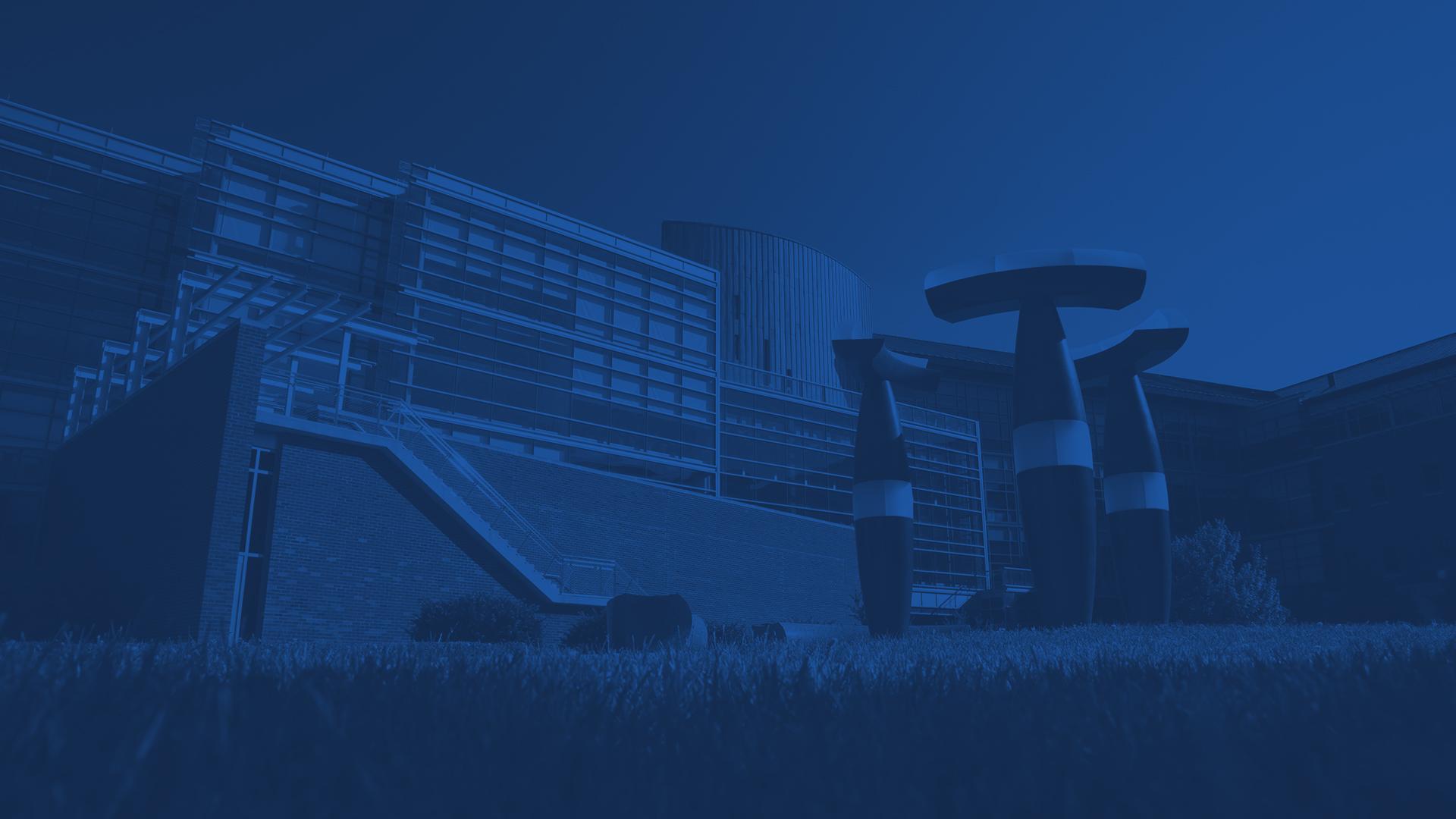 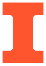 Final PCB Design
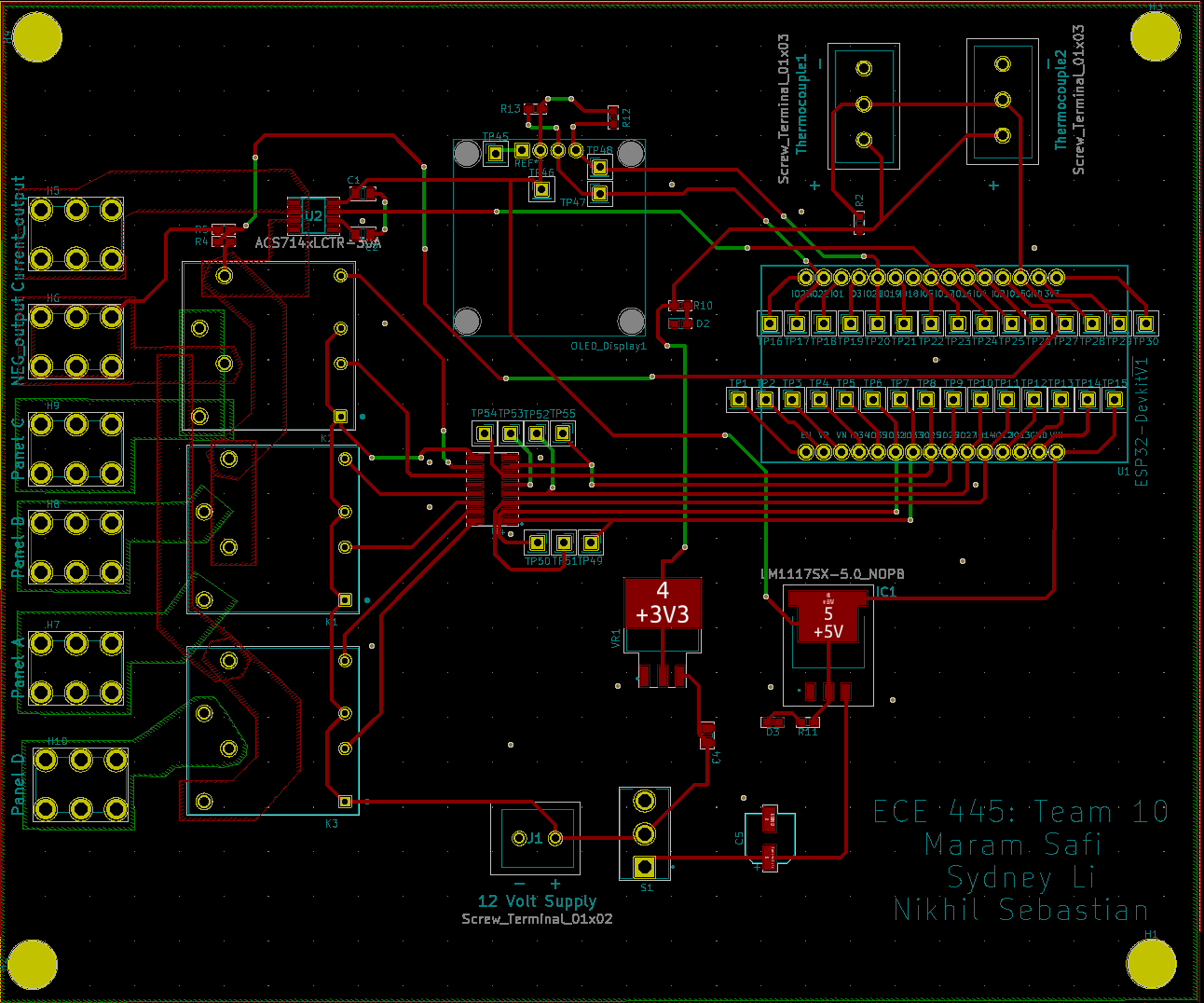 ECE 445, Fall 2021
GRAINGER ENGINEERING
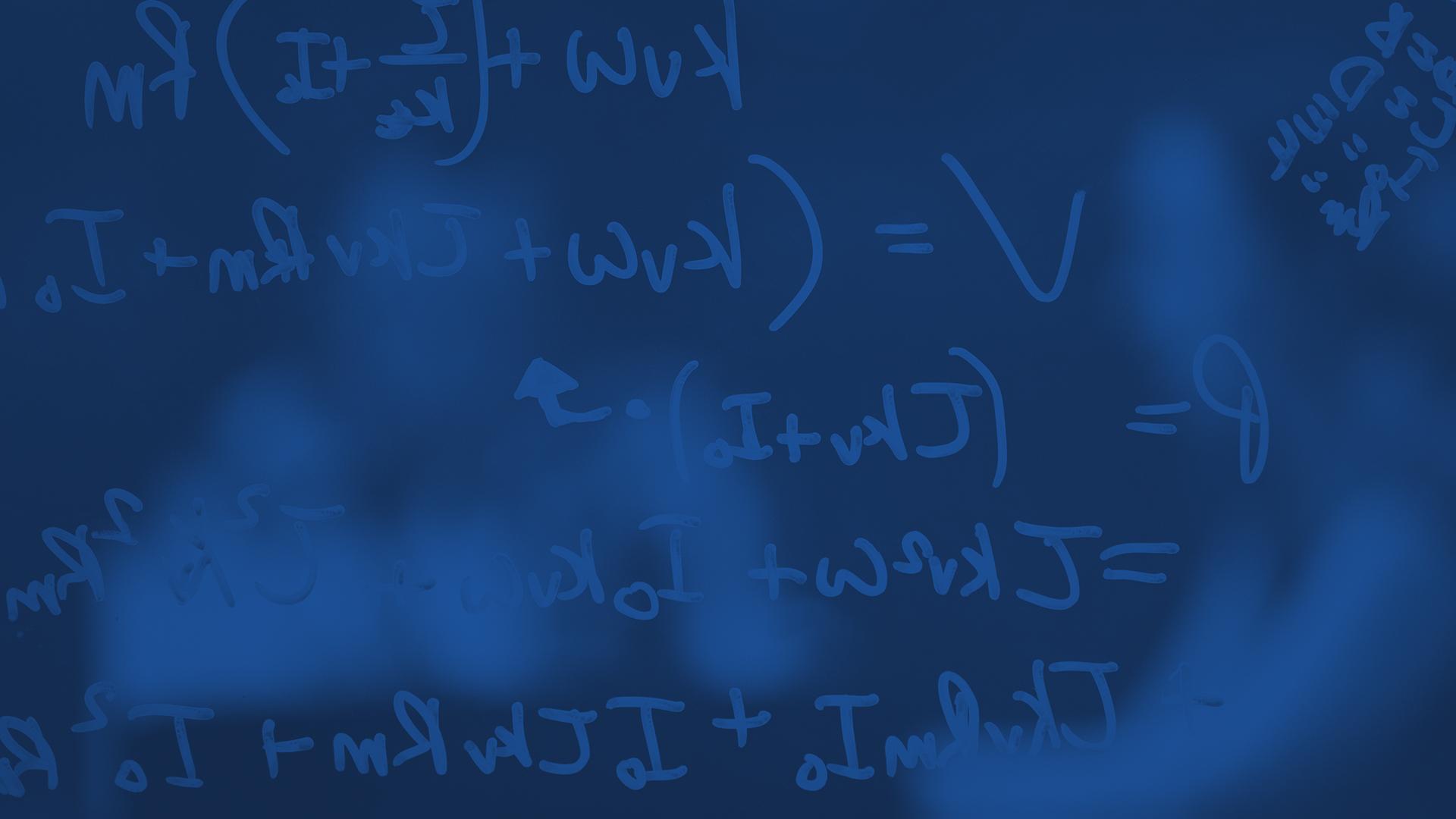 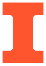 Power
Subsystem
ECE 445, Fall 2021
GRAINGER ENGINEERING
Design Details
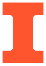 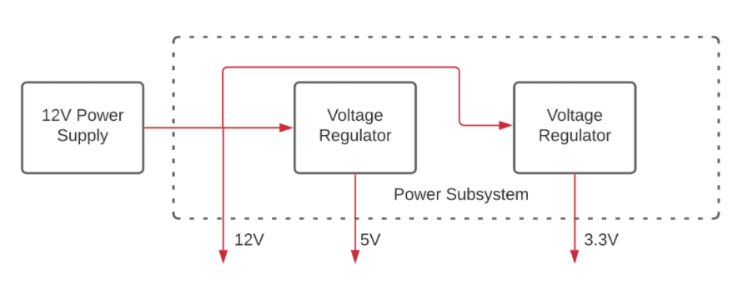 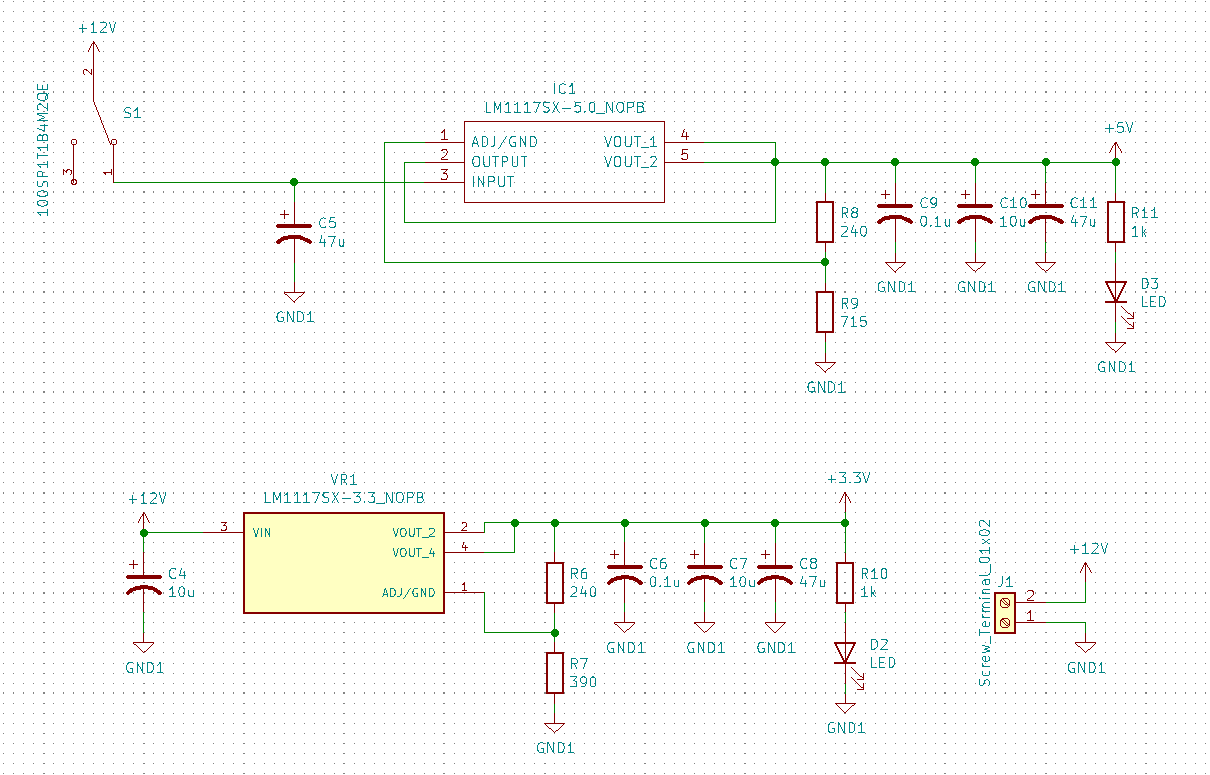 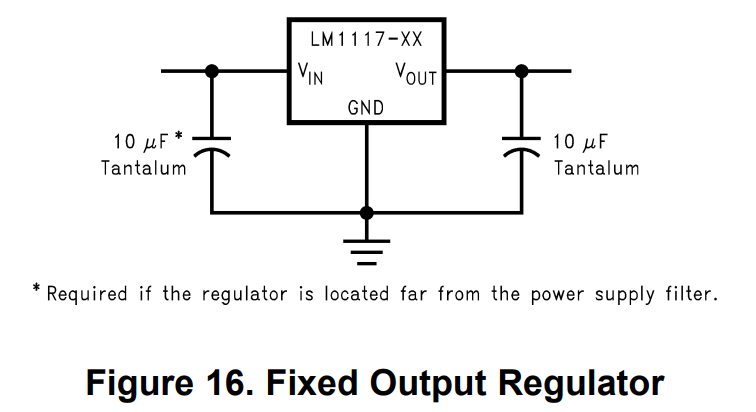 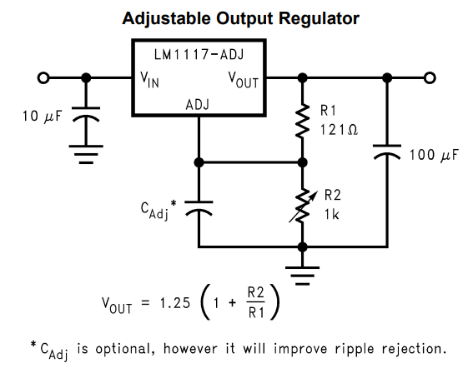 ECE 445, Fall 2021
GRAINGER ENGINEERING
Requirements and Functional Tests
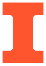 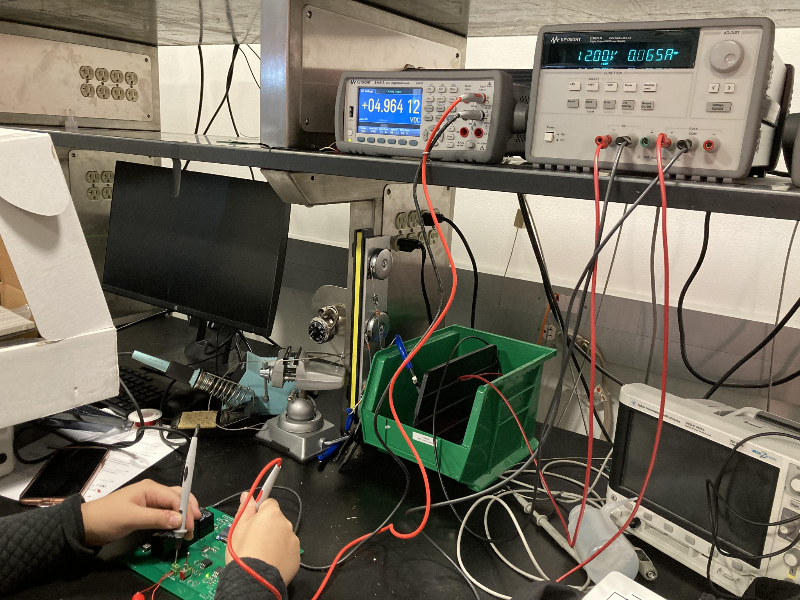 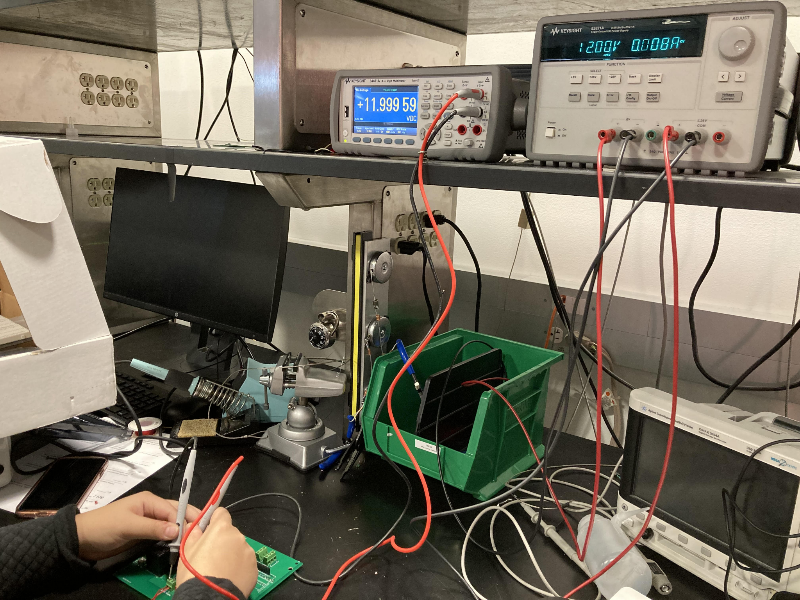 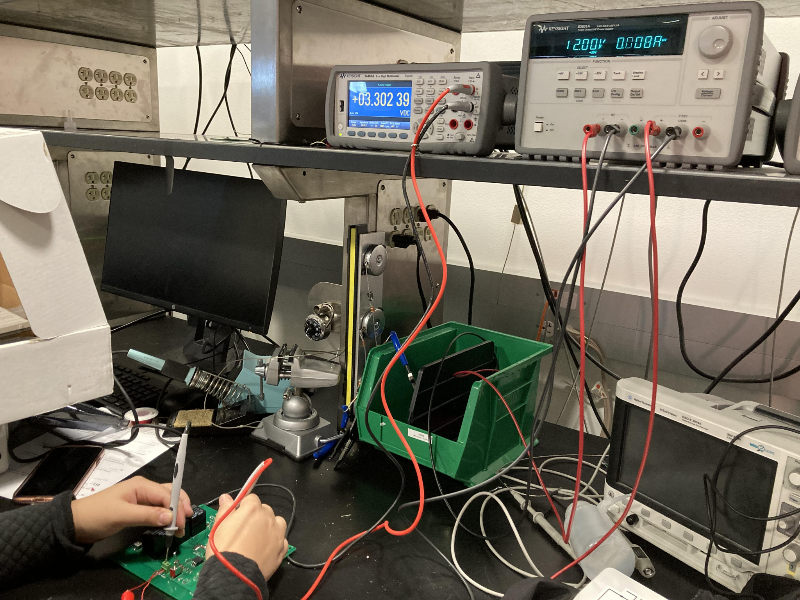 The 12-volt power rail provides a 12-volt DC output within the range of ± 1%

Converts a 12-volt input into a 5-volt DC output within the range of 4.90V ≤ Vout ≤ 5.10V

Converts a 12-volt input into a 3.3-volt DC output within the range of 3.235V ≤ Vout ≤ 3.365V
ECE 445, Fall 2021
GRAINGER ENGINEERING
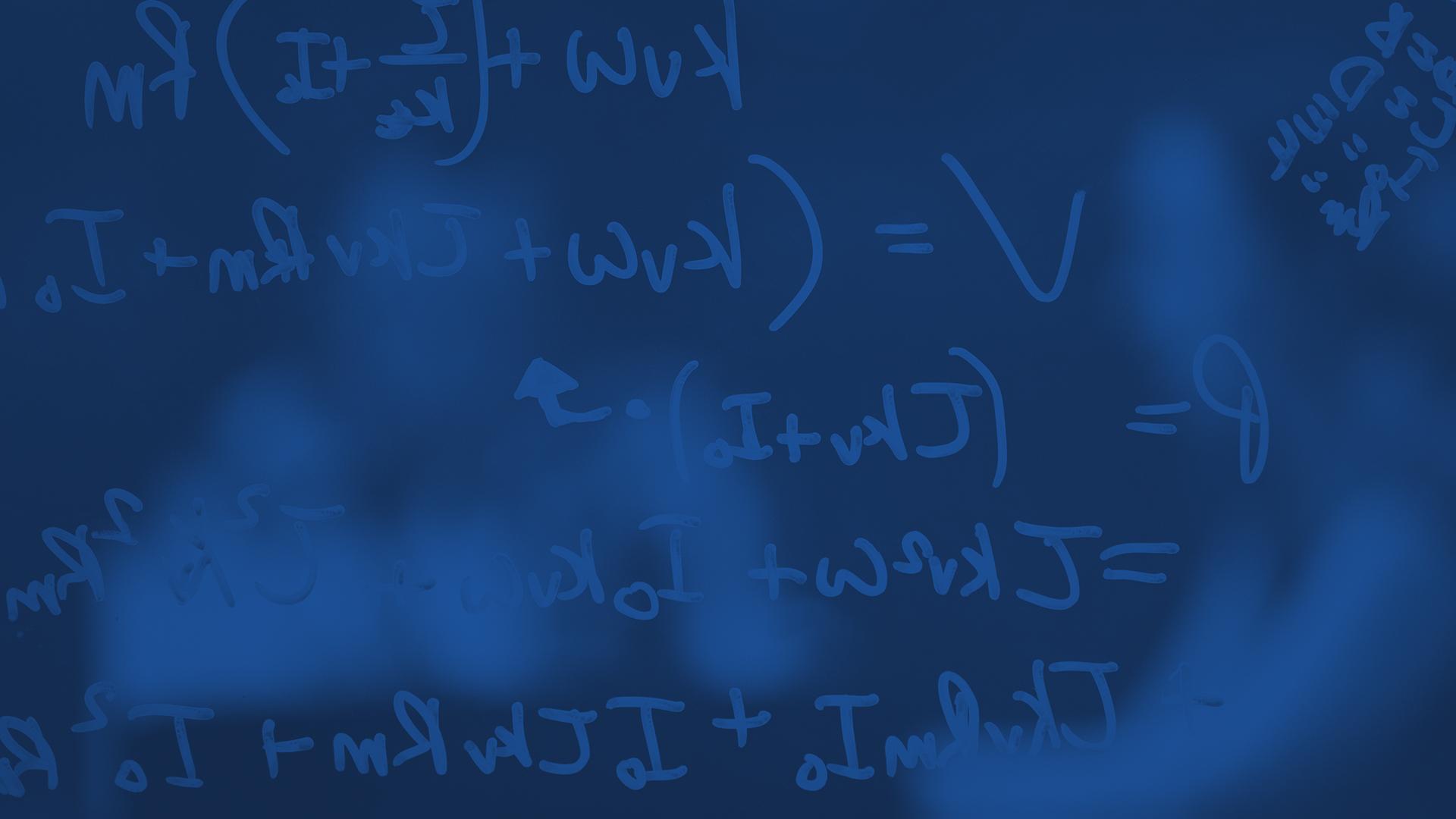 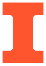 Microcontroller
Subsystem
ECE 445, Fall 2021
GRAINGER ENGINEERING
Hardware Design Details: ESP32
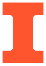 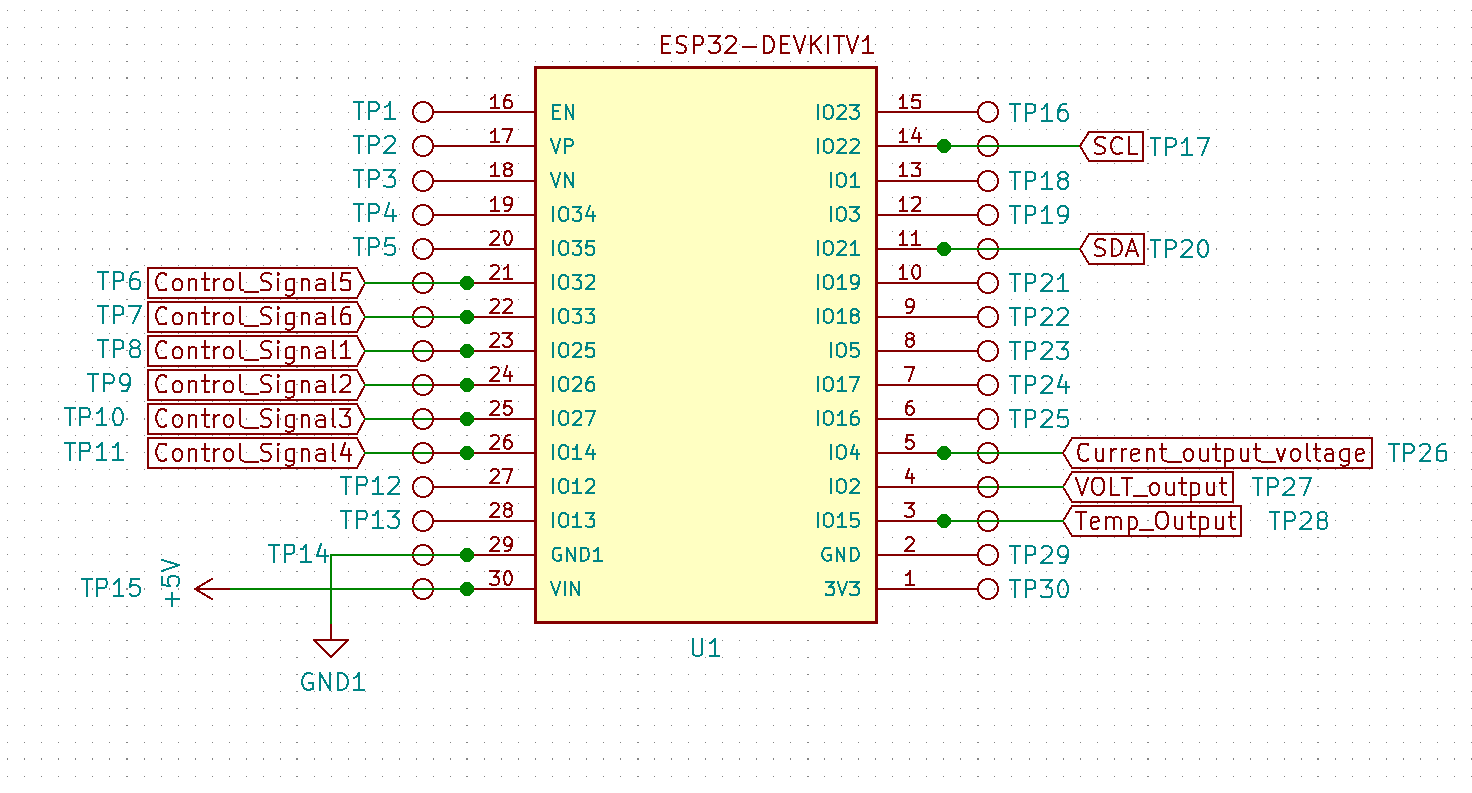 ECE 445, Fall 2021
GRAINGER ENGINEERING
Hardware Design Details: Relay Configuration
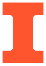 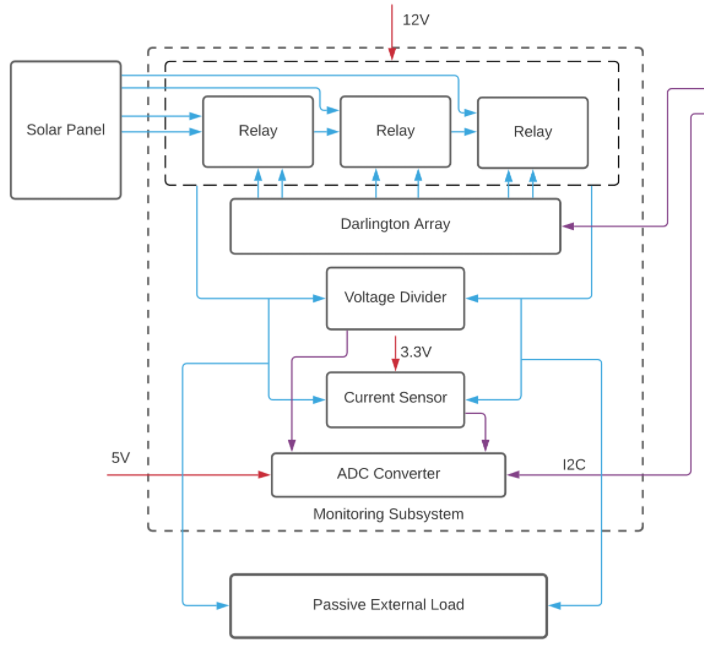 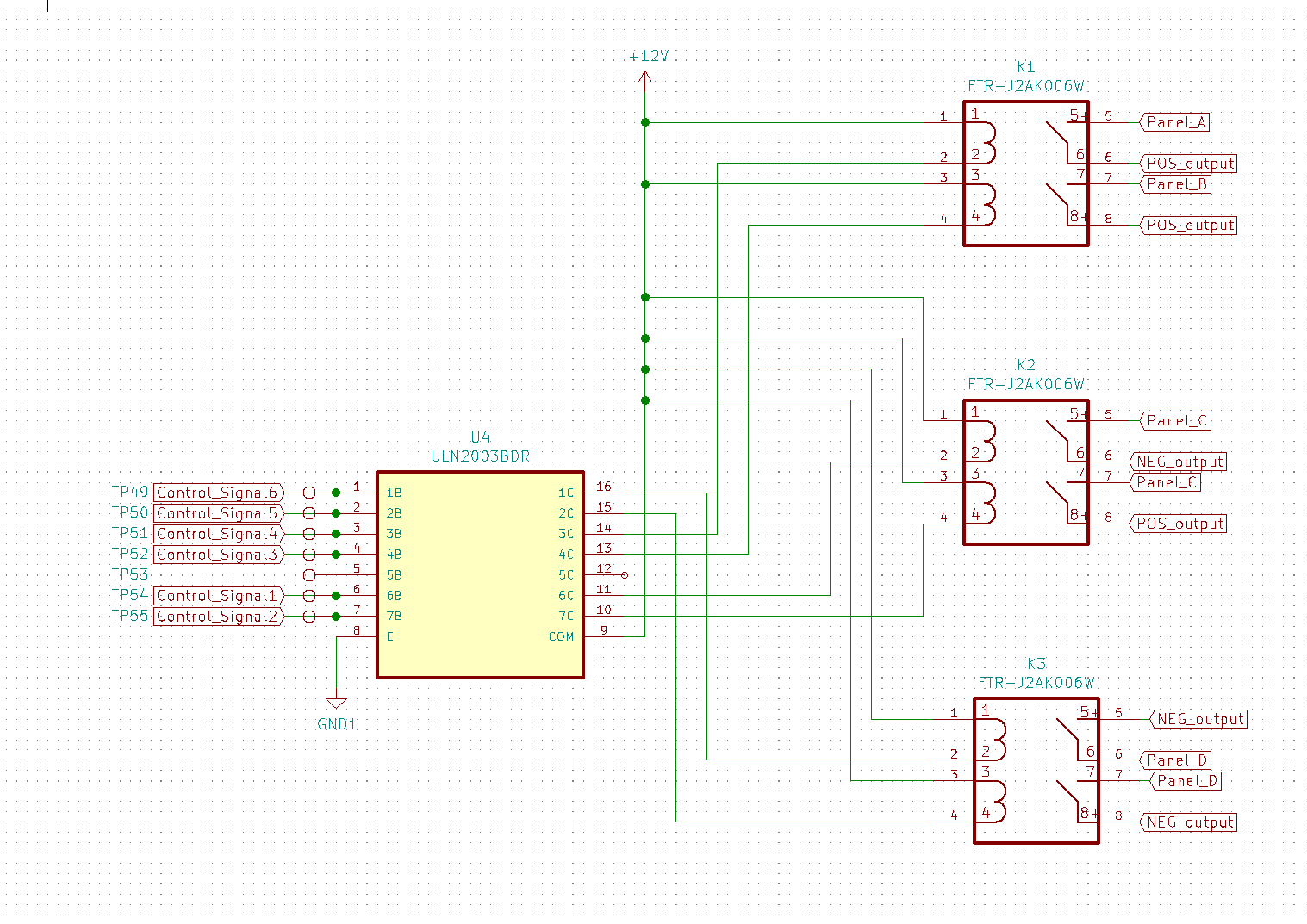 ECE 445, Fall 2021
GRAINGER ENGINEERING
Hardware Design Details: OLED
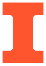 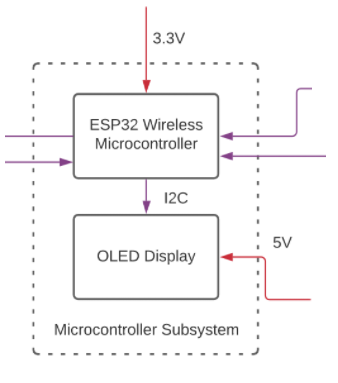 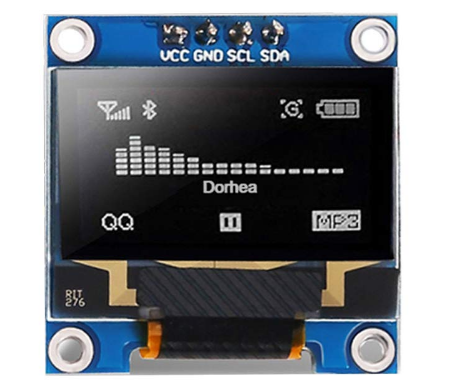 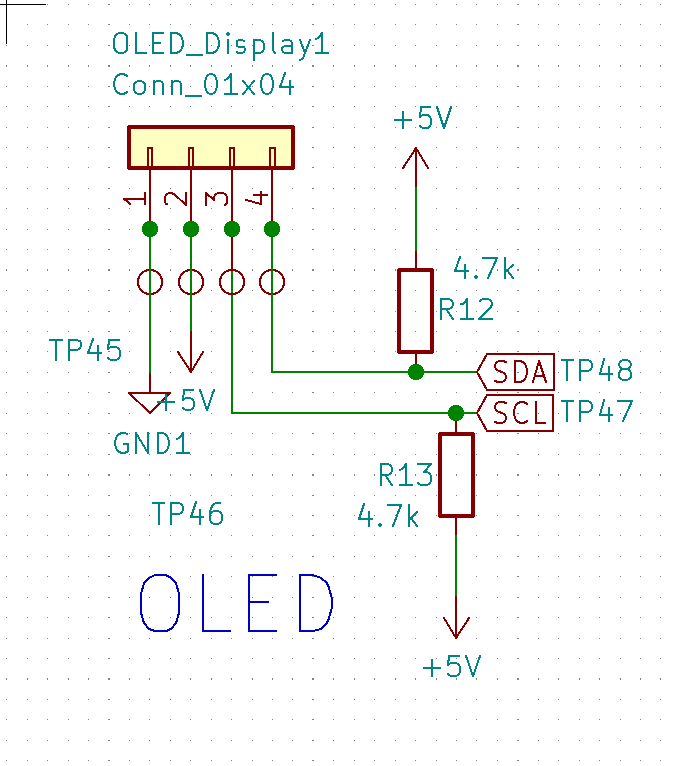 ECE 445, Fall 2021
GRAINGER ENGINEERING
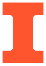 Software Design Details
Modular design for testing and development
OLED (SSD1306)
Adafruit library 
ESP32 I2C Bus 
Darlington Array programmed to receive brute inputs and translate 
Relays fed by converted signal from Darlington Array
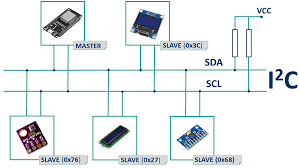 ECE 445, Fall 2021
GRAINGER ENGINEERING
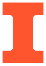 Requirements and Functional Tests
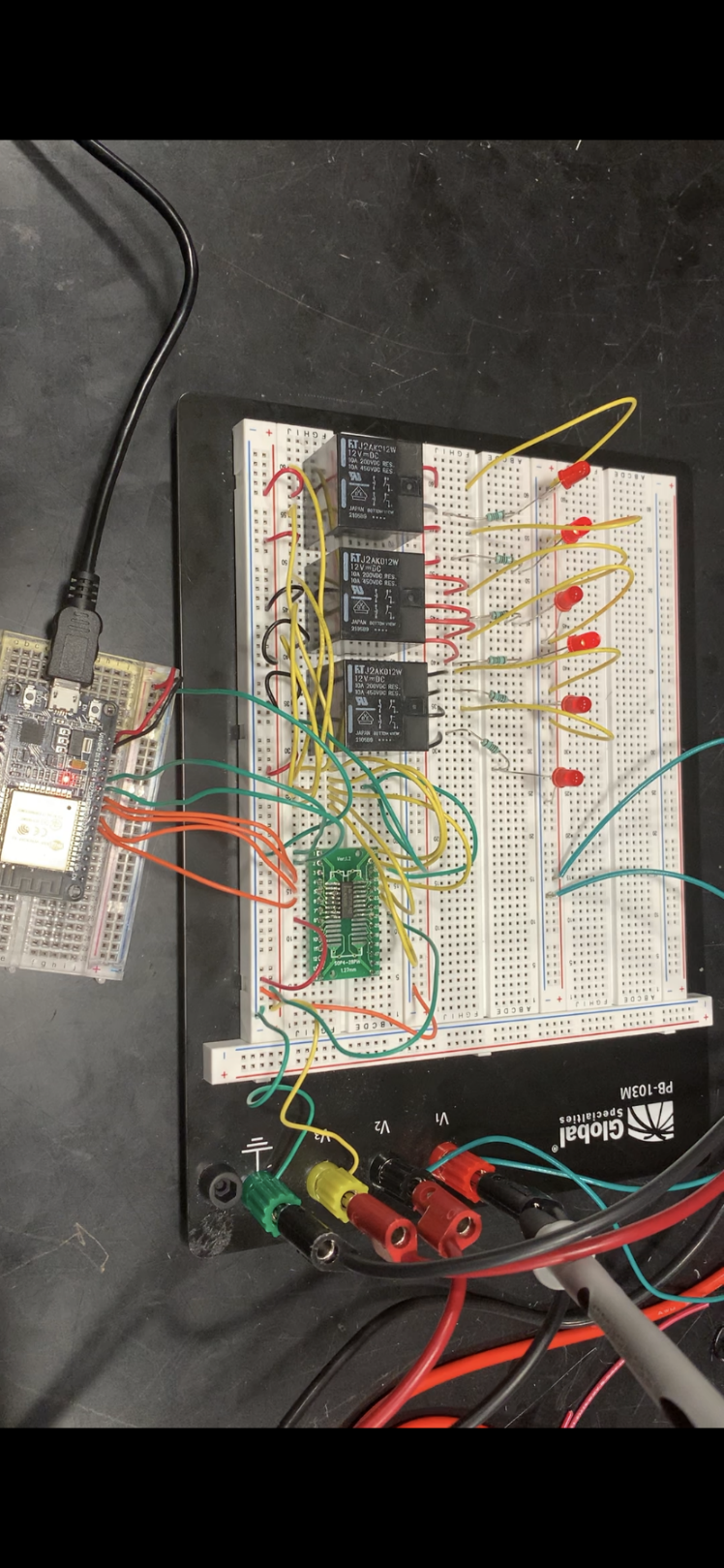 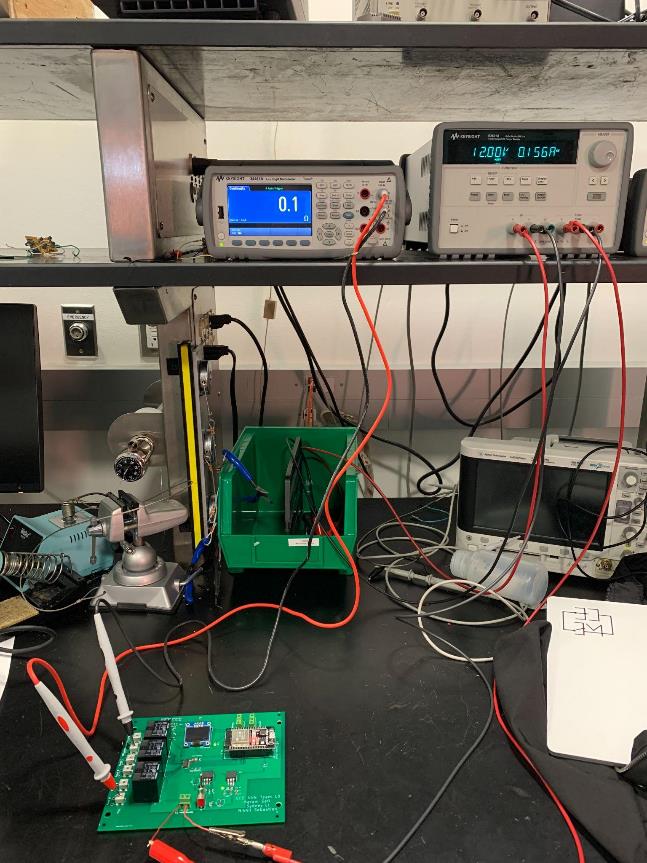 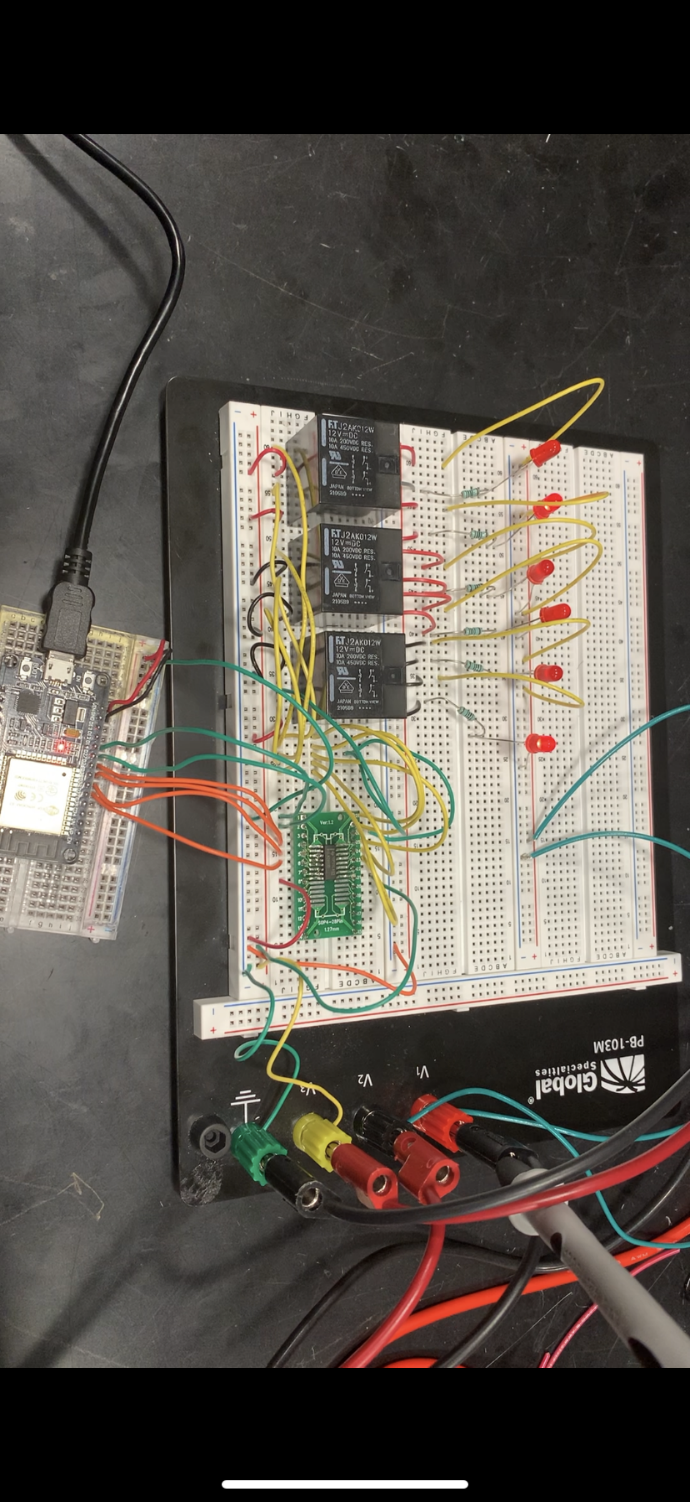 1.	The relay subsystem must be able to switch between the different solar cell configurations: 
128-cells (AD)
32-cells (CD)
64-cells (BC)
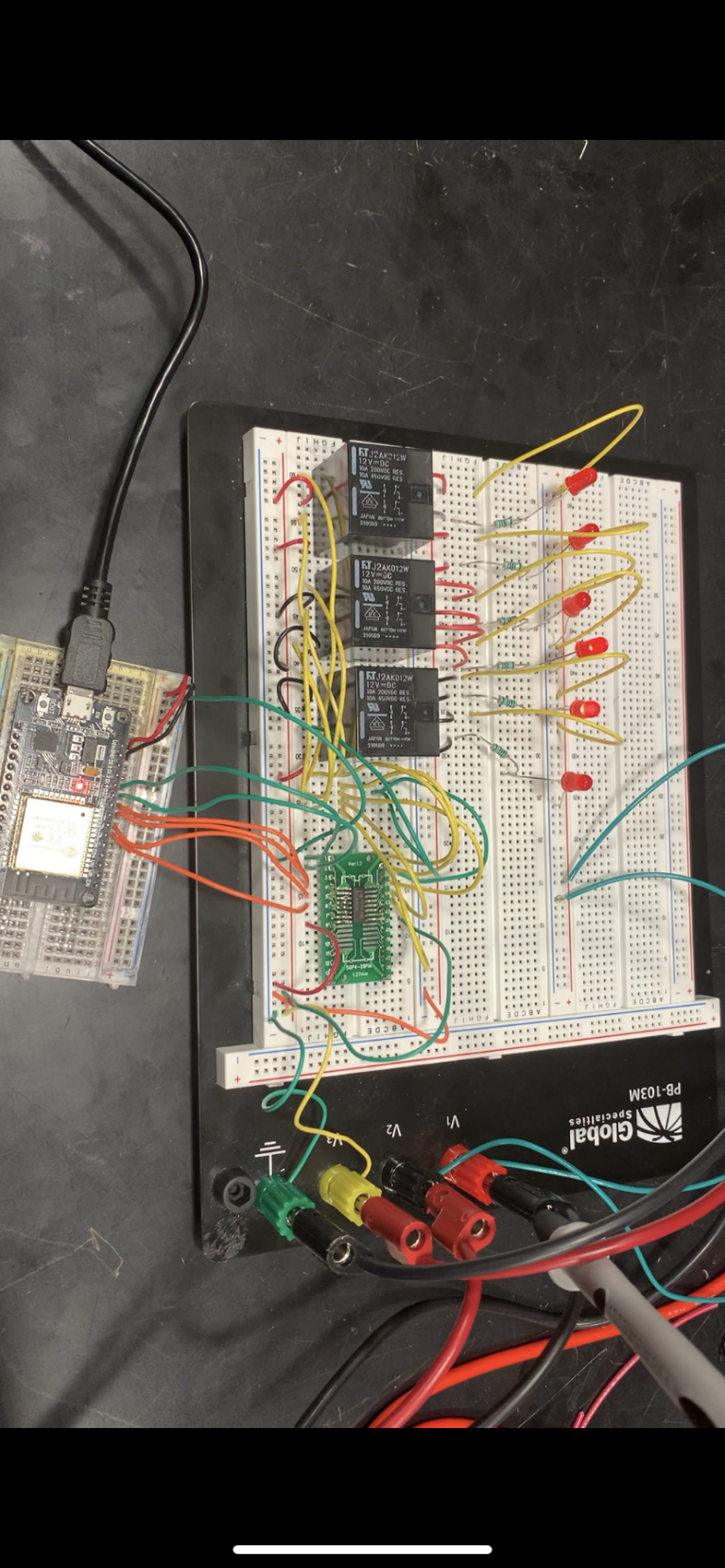 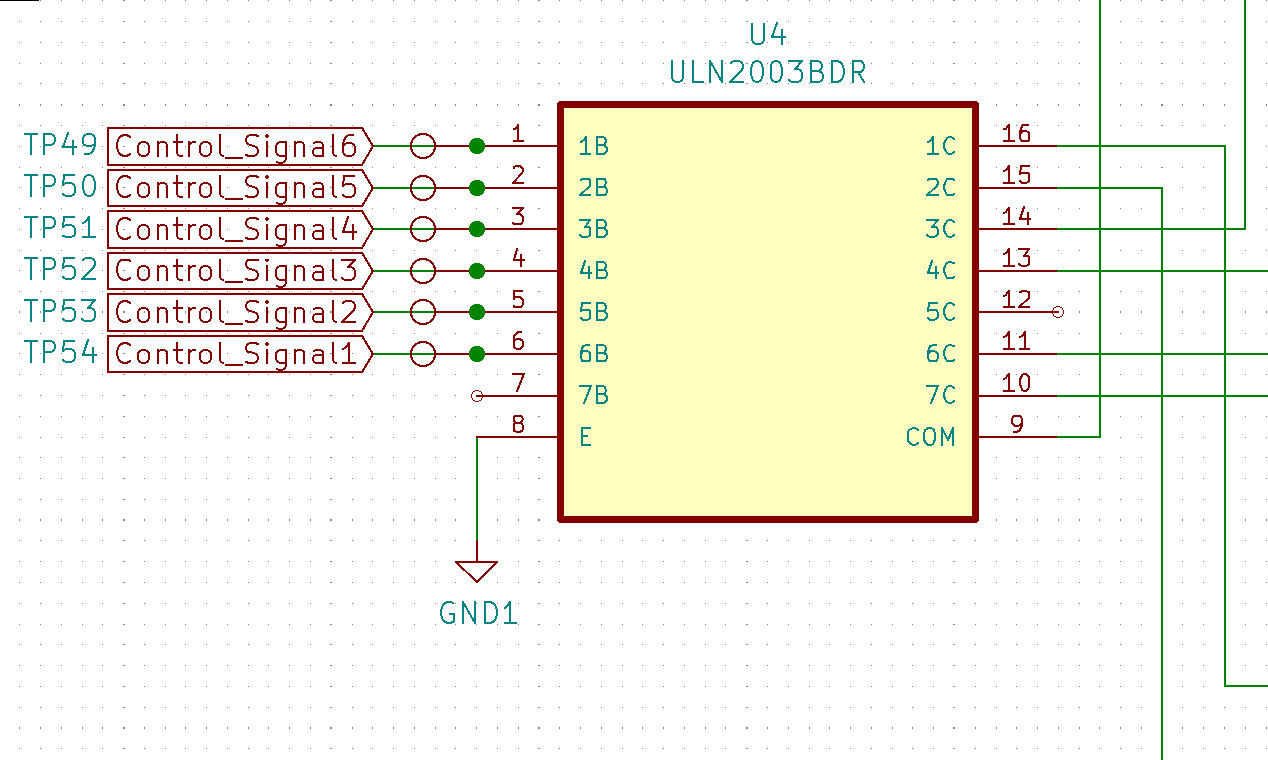 ECE 445, Fall 2021
GRAINGER ENGINEERING
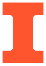 Requirements and Functional Tests
2.	The ESP32 can communicate the immediate solar panel parameters to the OLED display
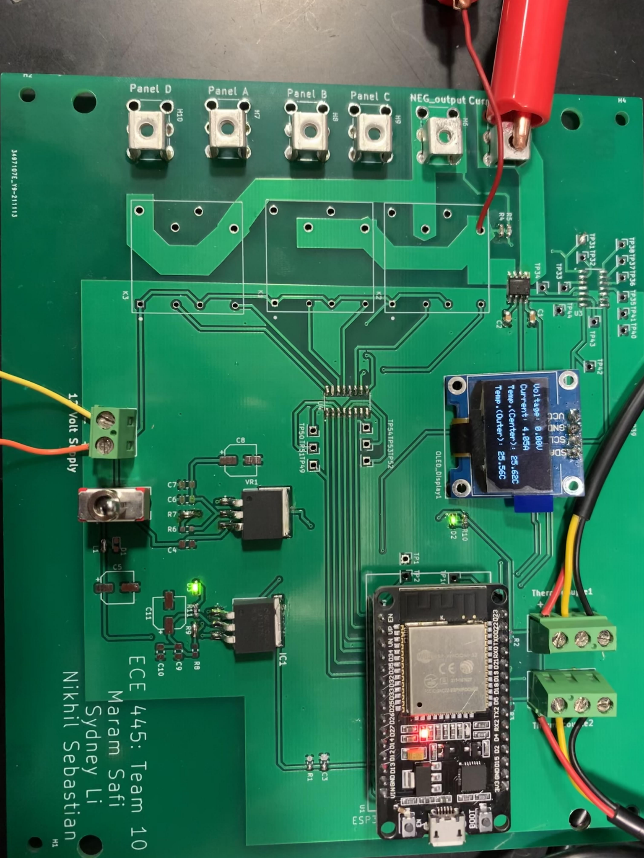 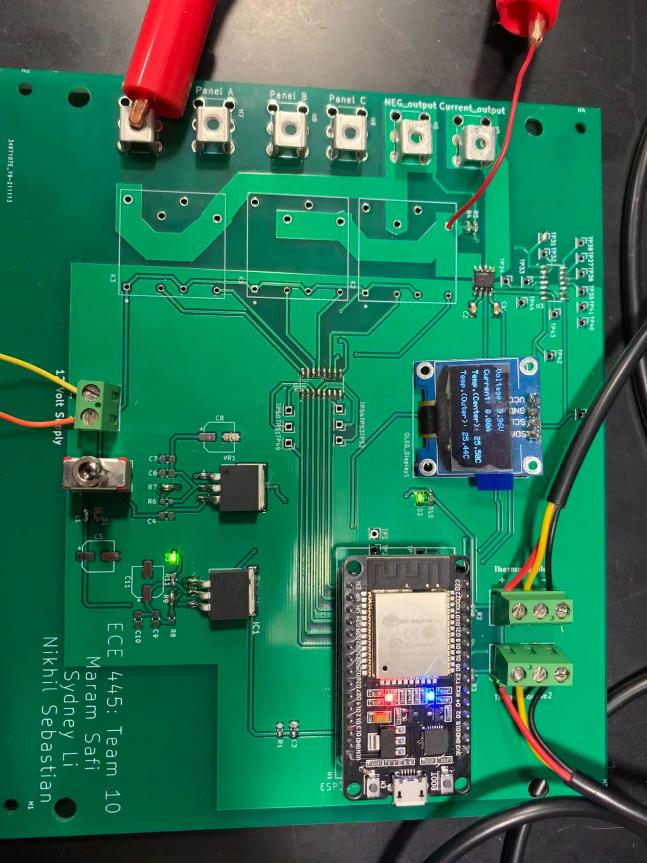 ECE 445, Fall 2021
GRAINGER ENGINEERING
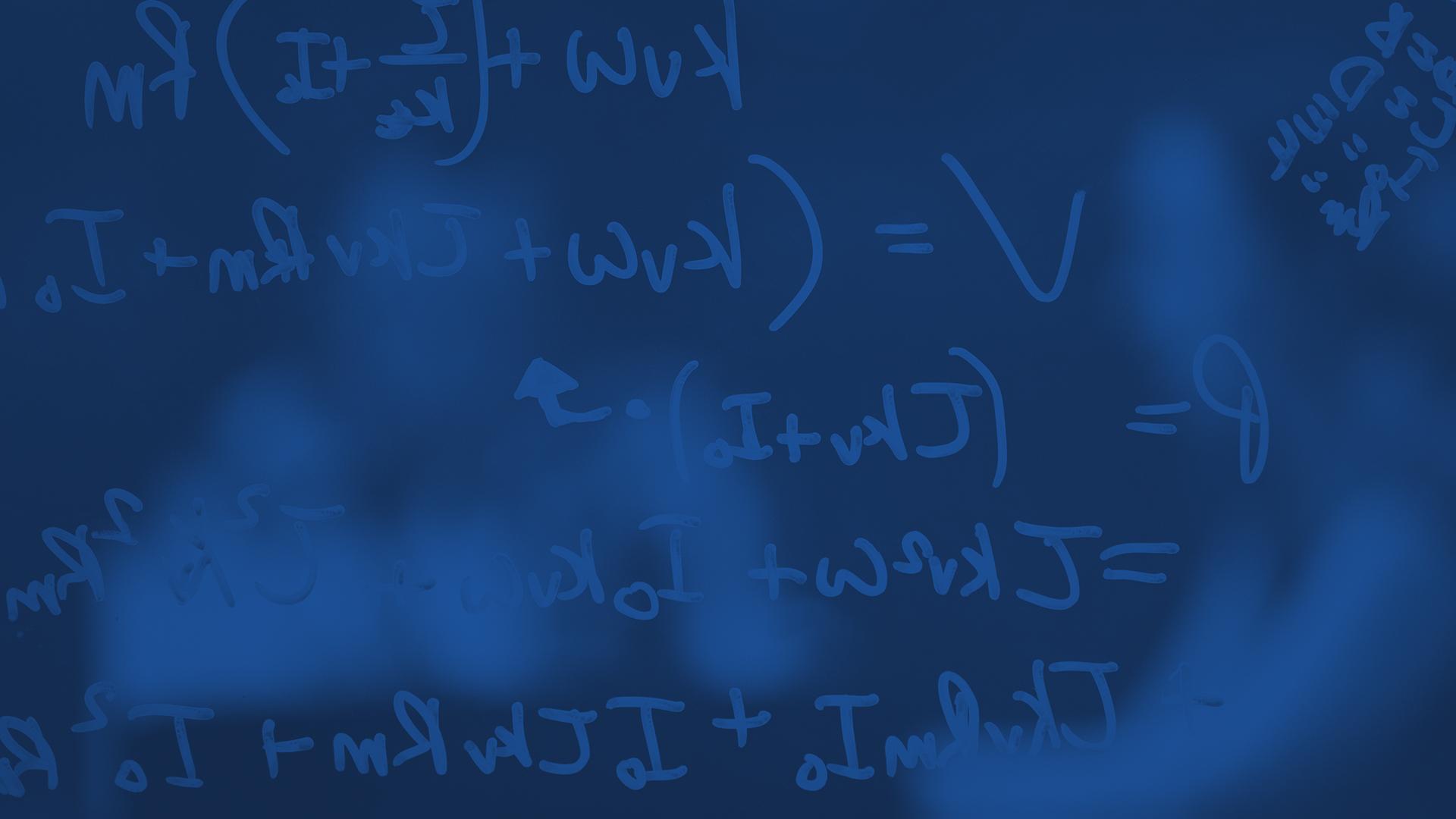 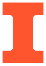 Monitoring
Subsystem
ECE 445, Fall 2021
GRAINGER ENGINEERING
Hardware Design Details: Voltage Monitoring
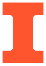 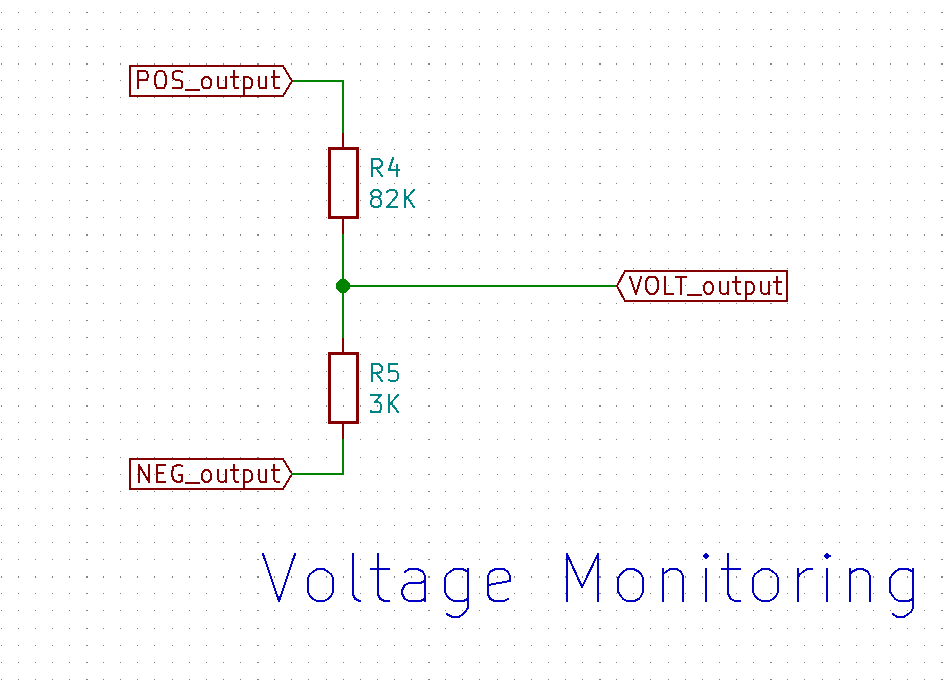 Inputs from relay configuration
POS_output
NEG_output
Outputs to ADC
VOLT_output
Outputs to ESP32
VOLT_Output (GPIO 15)
ECE 445, Fall 2021
GRAINGER ENGINEERING
Hardware Design Details: ADC
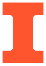 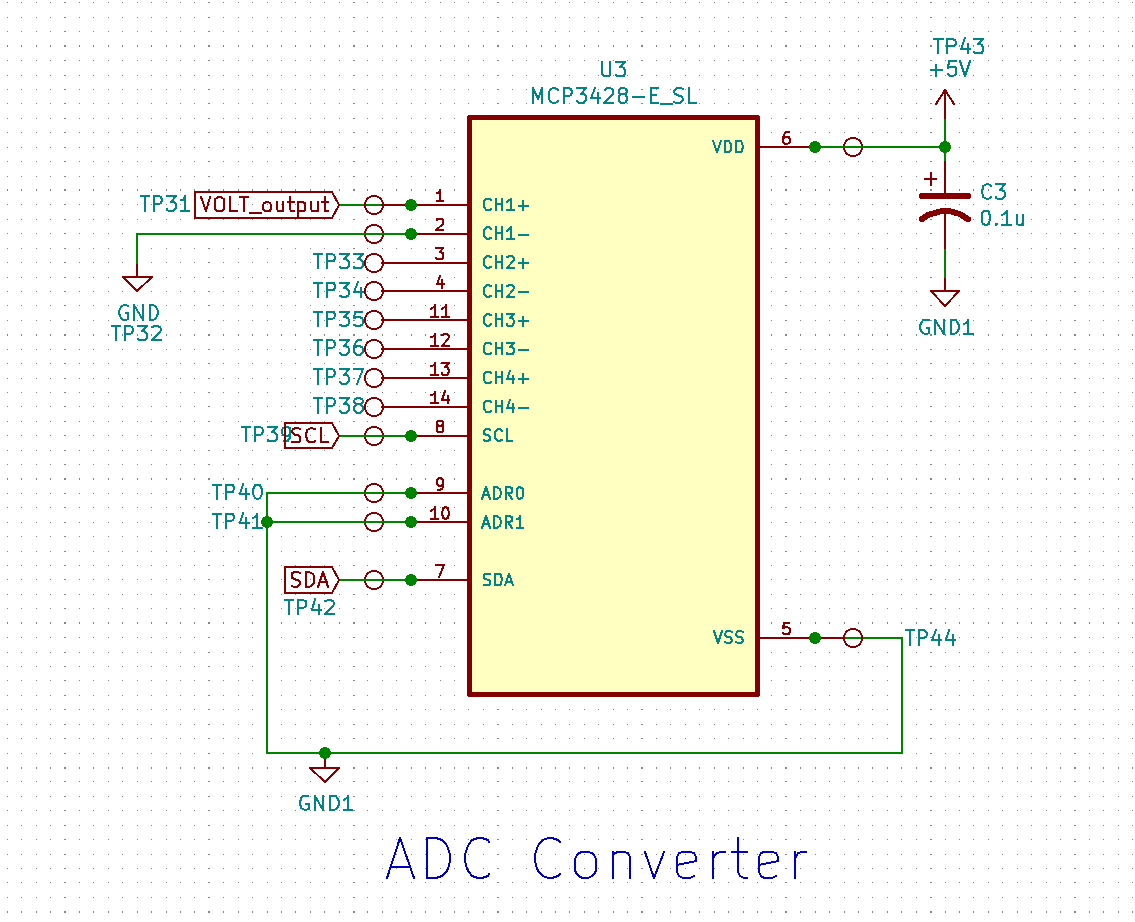 Inputs from Voltage Divider 
VOLT_output

Outputs to ESP32
I2C Bus (SCL, SDA)

Isolation
ECE 445, Fall 2021
GRAINGER ENGINEERING
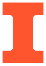 Hardware Design Details: Current Monitoring
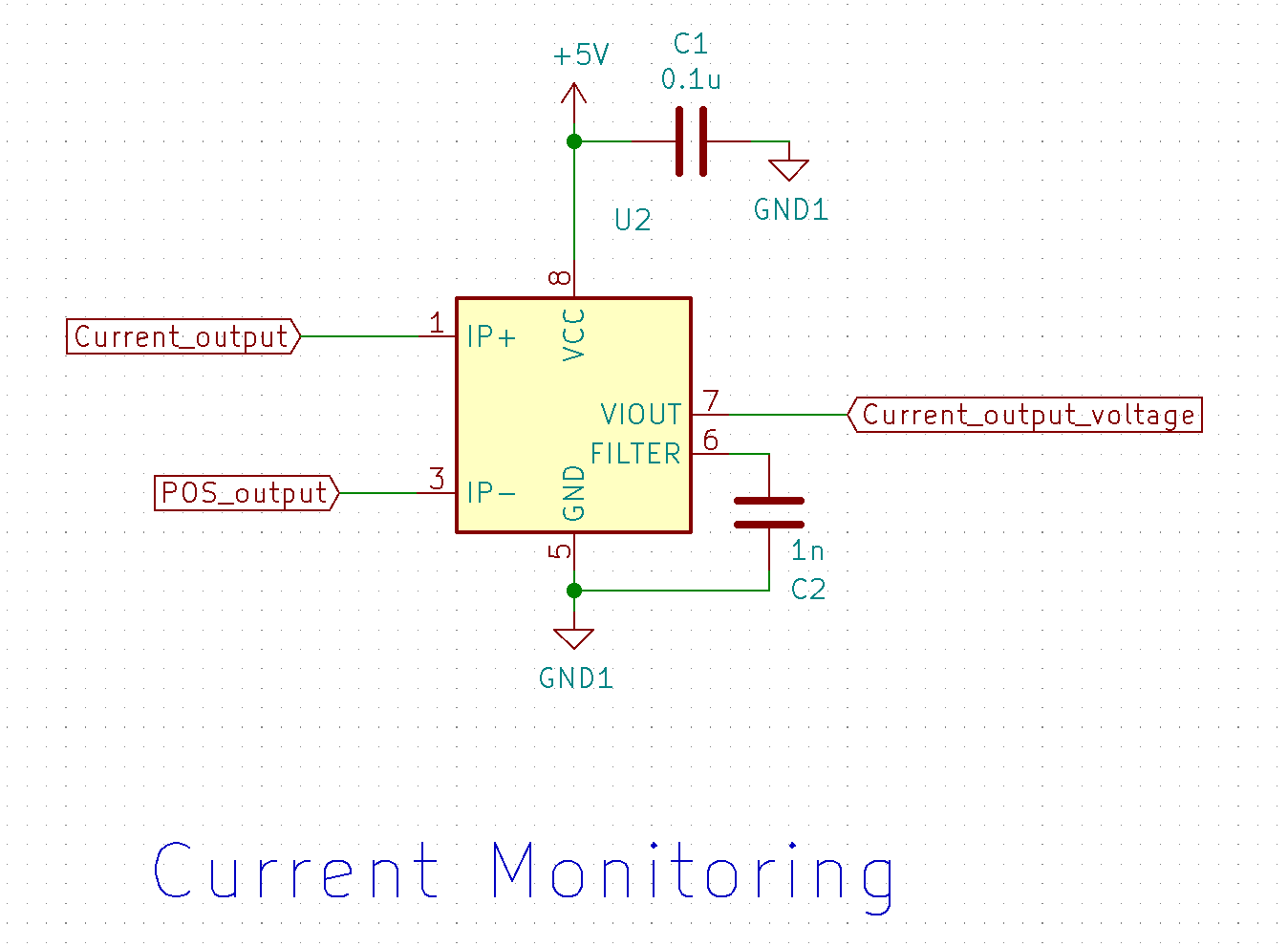 Inputs from relay configuration
Current_output
POS_output

Outputs to ESP32
Current_output_voltage (GPIO 2)

Galvanically Isolated
ECE 445, Fall 2021
GRAINGER ENGINEERING
Hardware Design Details: Thermocouple Monitoring
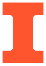 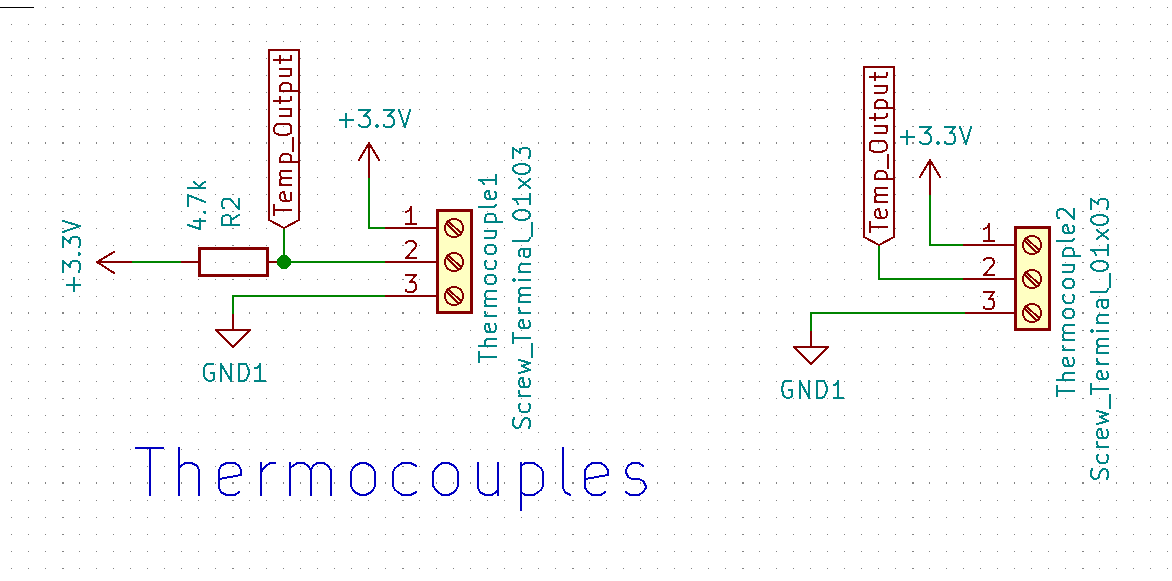 Inputs from external thermocouples

Outputs to ESP32 
Temp_Output
ECE 445, Fall 2021
GRAINGER ENGINEERING
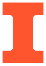 Software Design Details
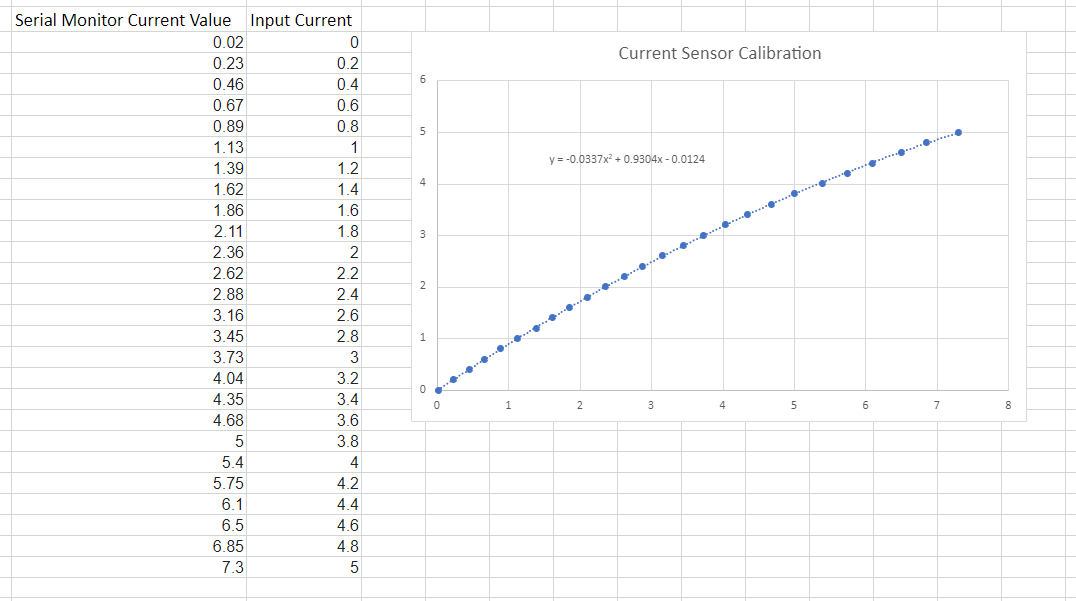 Modular design for testing and development
Thermocouples:
DallasTemperatures library
Single datapath for ESP32 measurement
Current Sensor:
ESP32 ADC input
Calibration: 1.0279x - 0.5137
Voltage Measurement:
ESP32 ADC input 
Calibration: 0.9304x - 0.0337x^2 - 0.0124
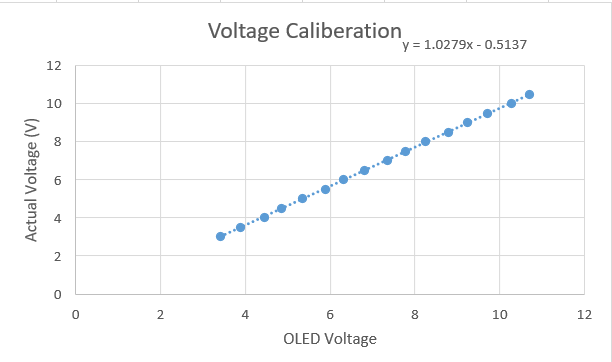 ECE 445, Fall 2021
GRAINGER ENGINEERING
Requirements and Functional Tests
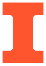 1.	The ADC Converter should output a 16 bit digital code to our ESP32 that corresponds to the analog input into the IC once decoded.

MCP3428 Device Code: 1101
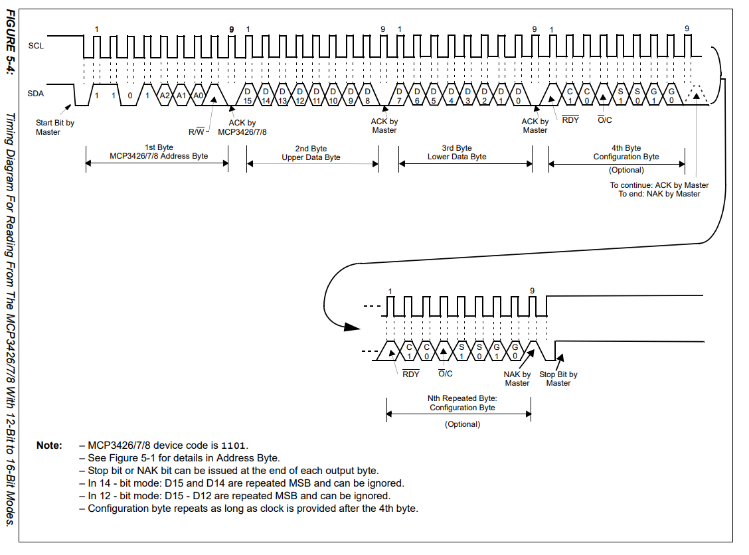 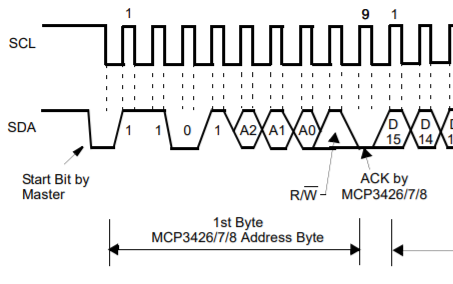 ECE 445, Fall 2021
GRAINGER ENGINEERING
Requirements and Functional Tests
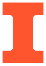 2.	The voltage divider must be able to step down input voltages within the ranges of 0V - 85.6V and corresponding output voltages within the range of 0V - 3.3V
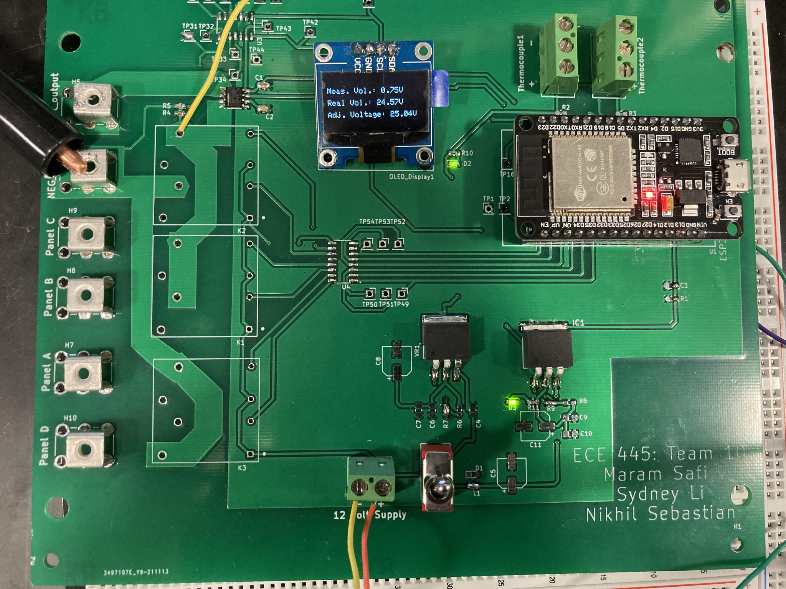 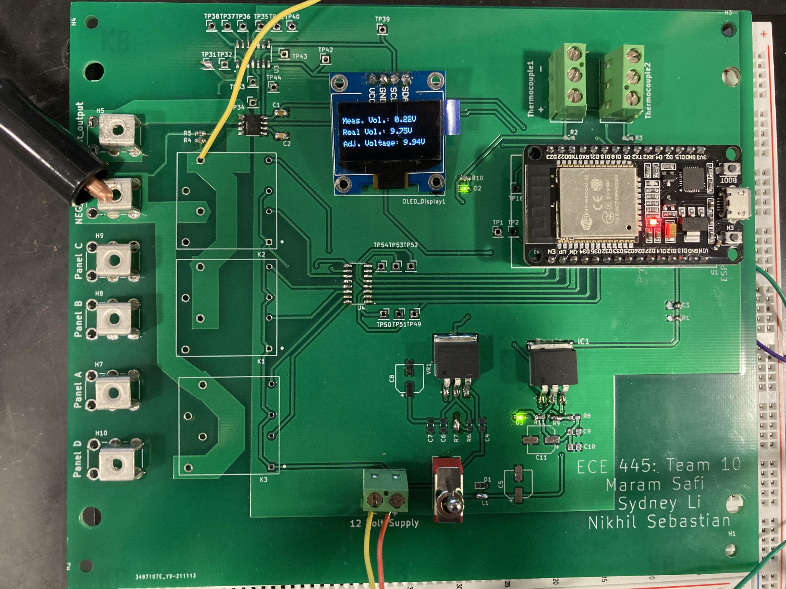 ECE 445, Fall 2021
GRAINGER ENGINEERING
Requirements and Functional Tests
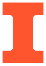 3.	The current sensor must accurately read the current of the relay output within an error range of 1.5%
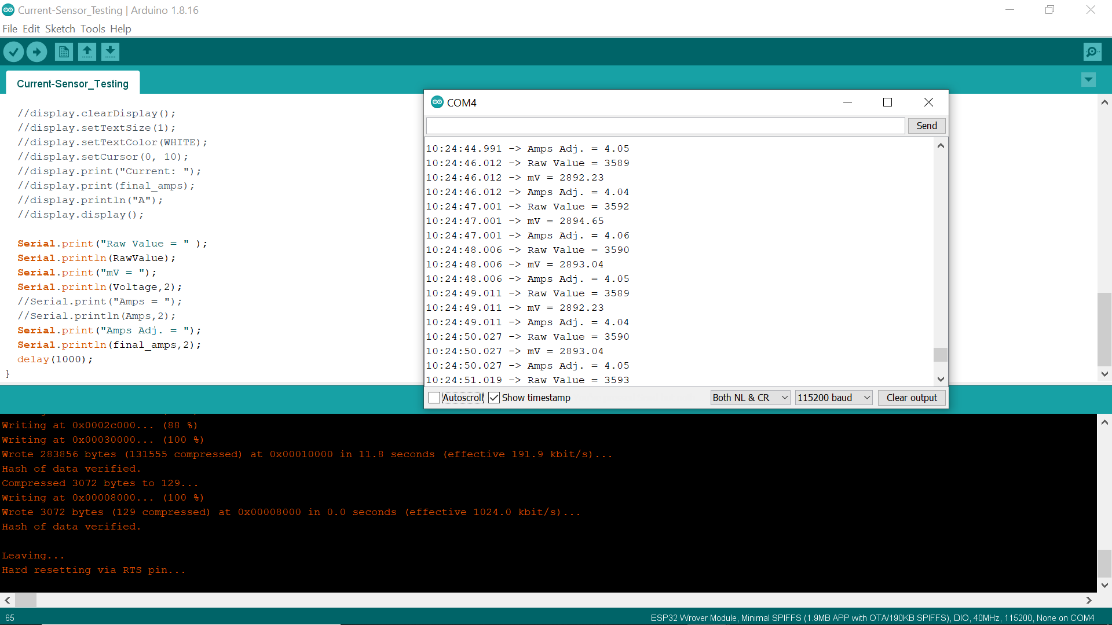 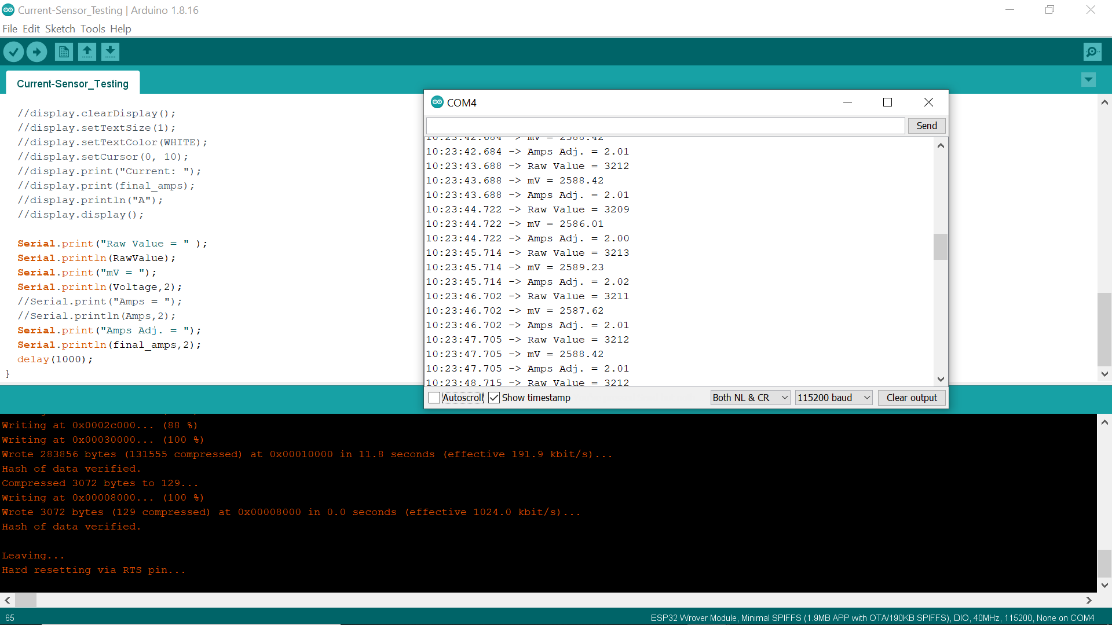 ECE 445, Fall 2021
GRAINGER ENGINEERING
Requirements and Functional Tests
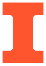 4.	Thermocouples should measure values between the range -10°C and 85°C within an accuracy of ± 0.5°C
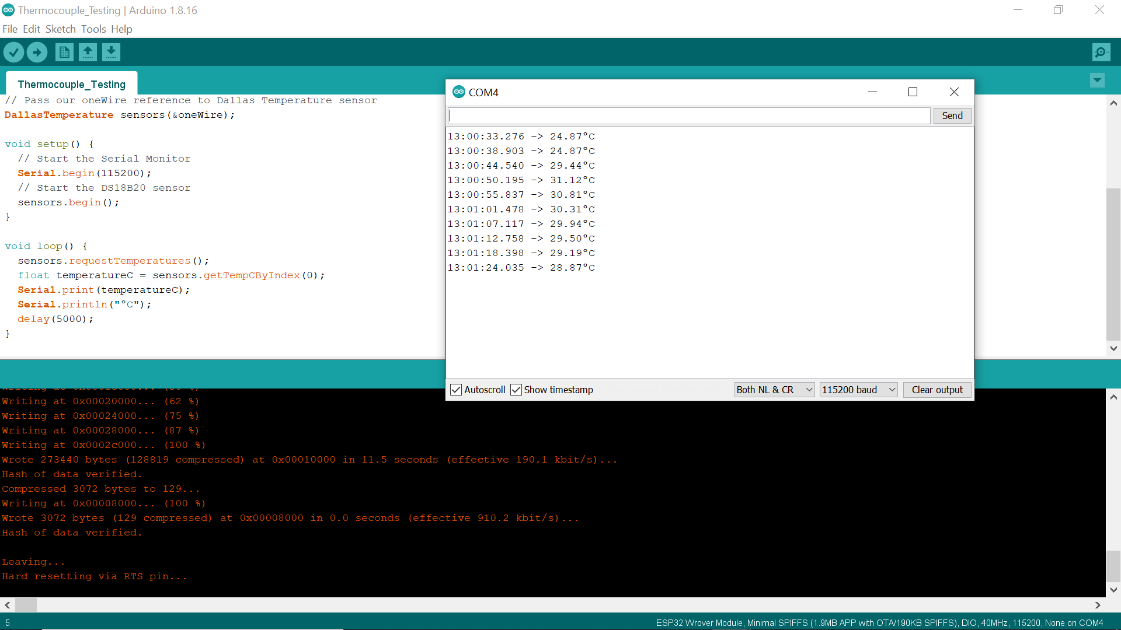 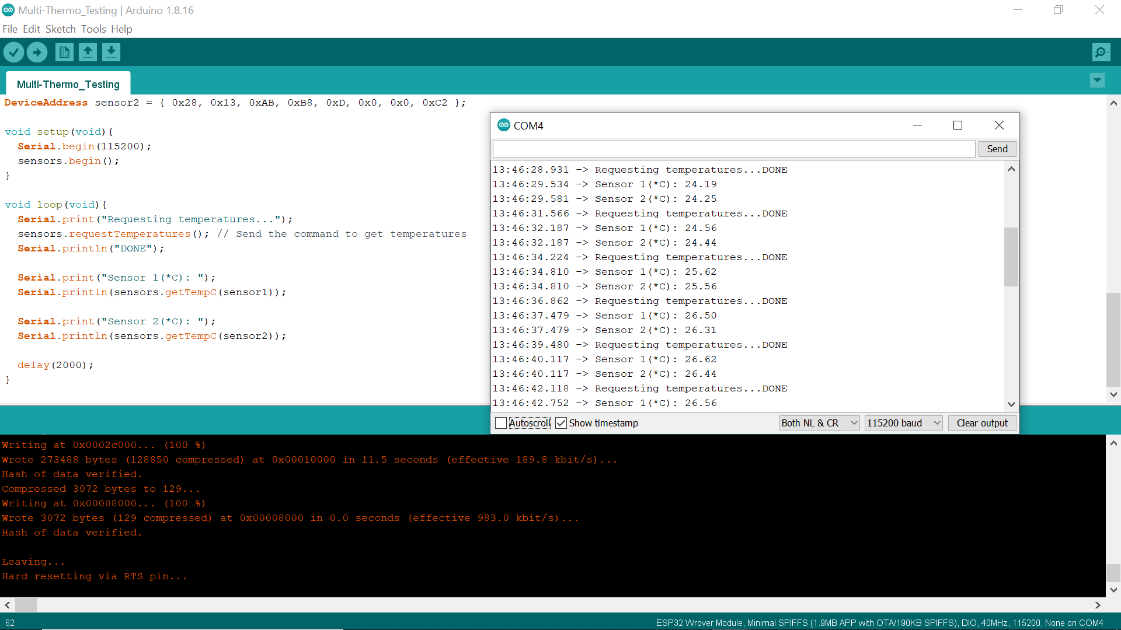 ECE 445, Fall 2021
GRAINGER ENGINEERING
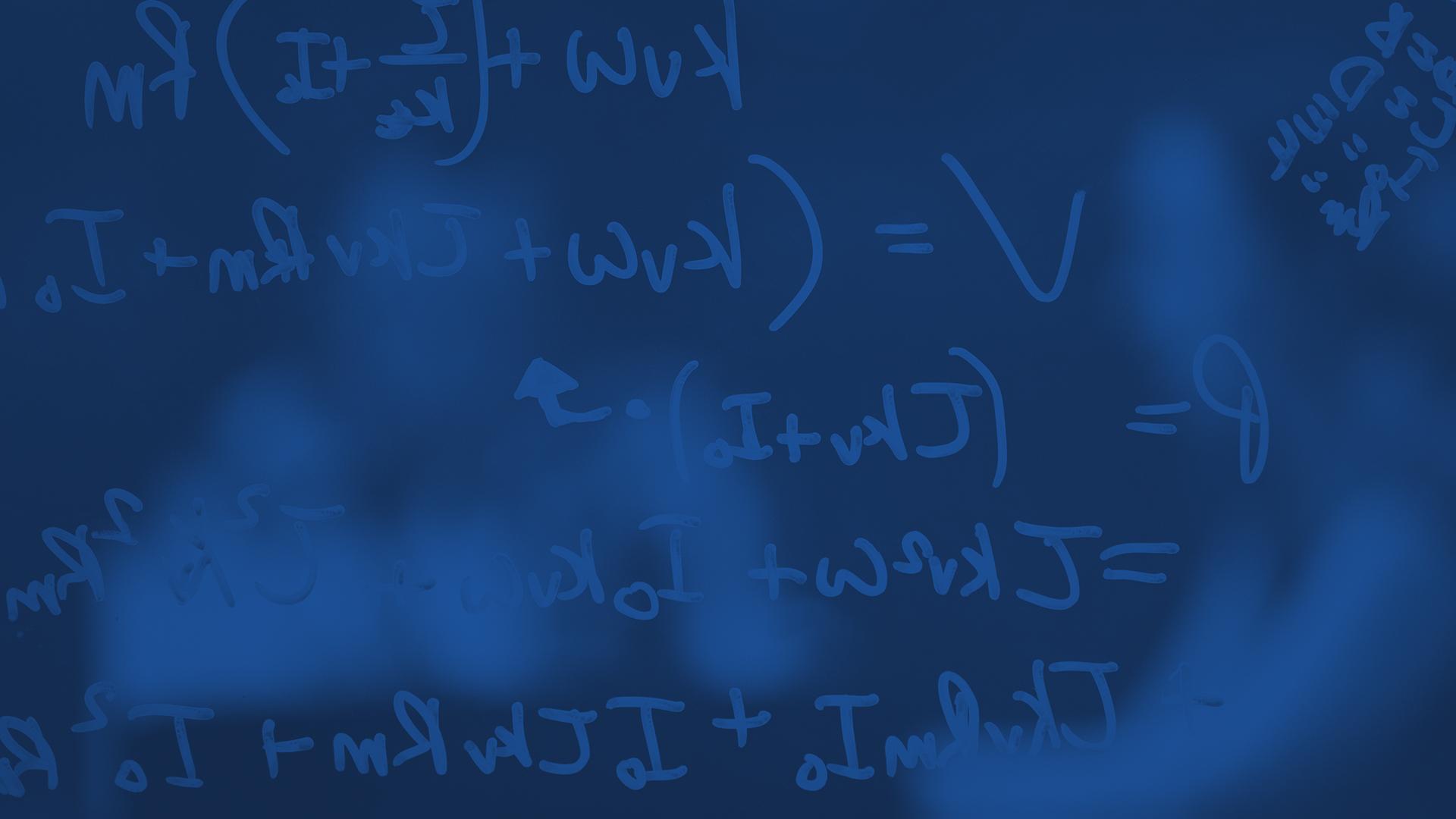 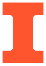 “Research Hub”
Subsystem
ECE 445, Fall 2021
GRAINGER ENGINEERING
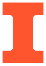 Design Details
Webpage Front-end implementation: Django Framework
User Authentication - django.contrib.auth.urls
Observation data - ManyToOne model relationships 
Data Visualization - plotly Python Library
Server Back-end implementation: Django ORM and Django-REST Framework 
ESP32 HTTP Communication:
Observation data - WiFi.h and HTTPClient.h
Configuration inputs - WiFi.h and ESPAsyncWebServer.h
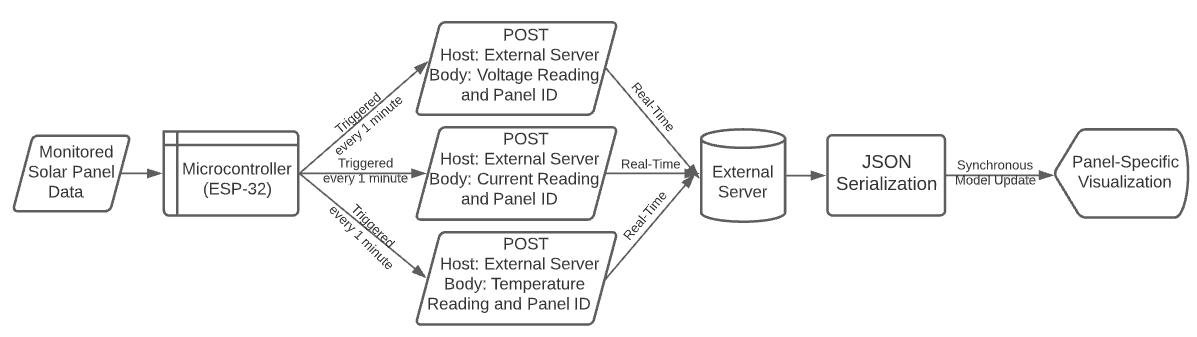 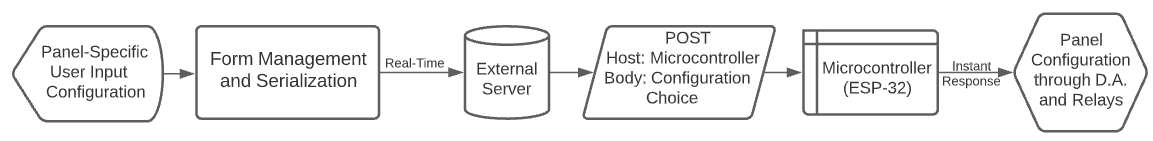 ECE 445, Fall 2021
GRAINGER ENGINEERING
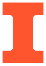 Requirements and Functional Tests
Front-end website should successfully route between pages and display solar panel data based on security and observation use cases 

Working user authentication on the remote portal that restricts Research Hub access to allowed members (ECEB personnel) only
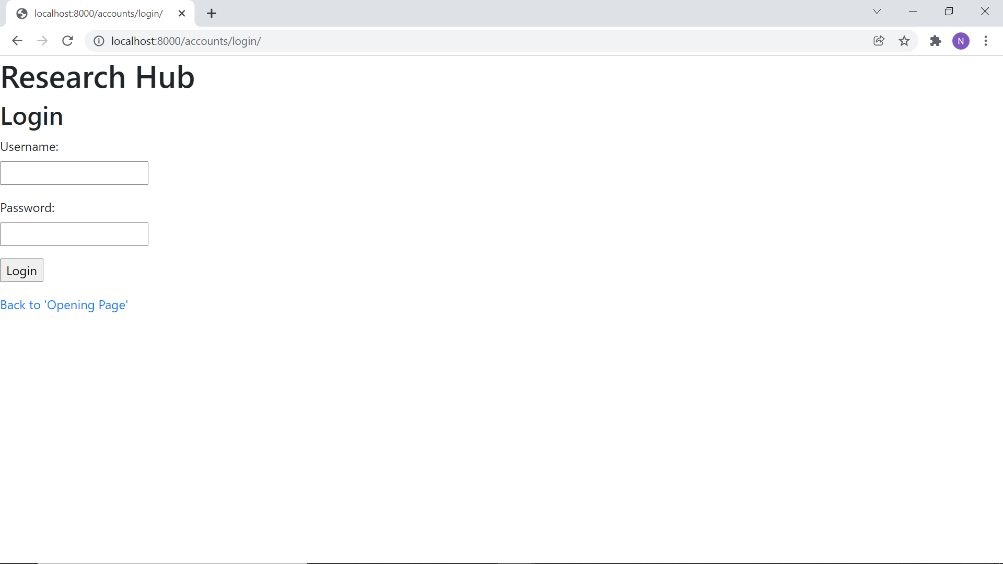 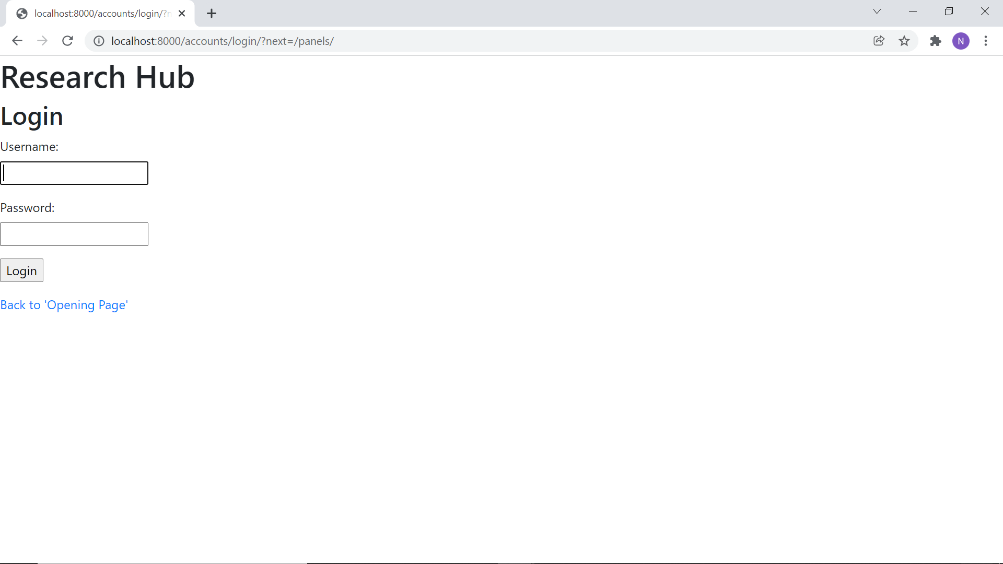 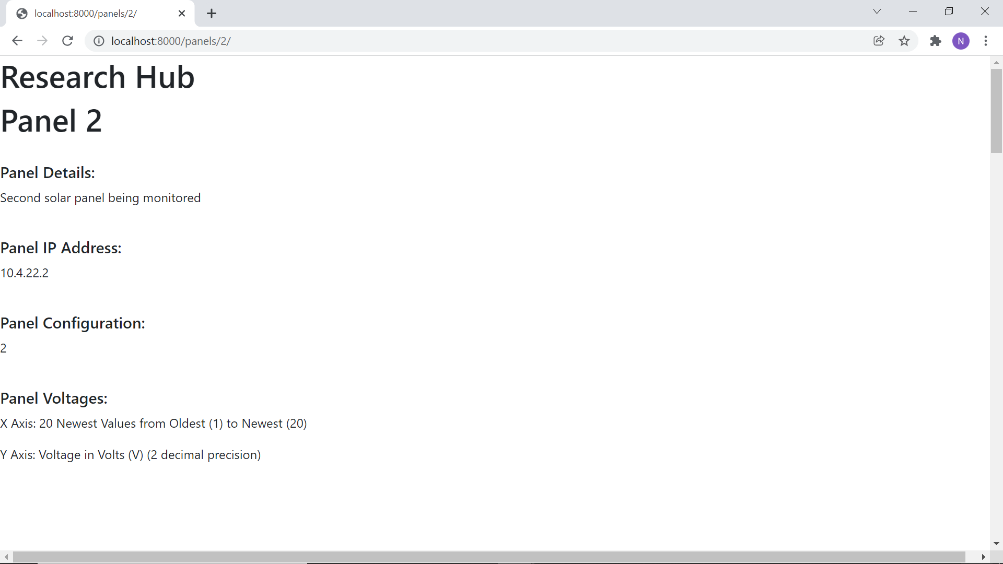 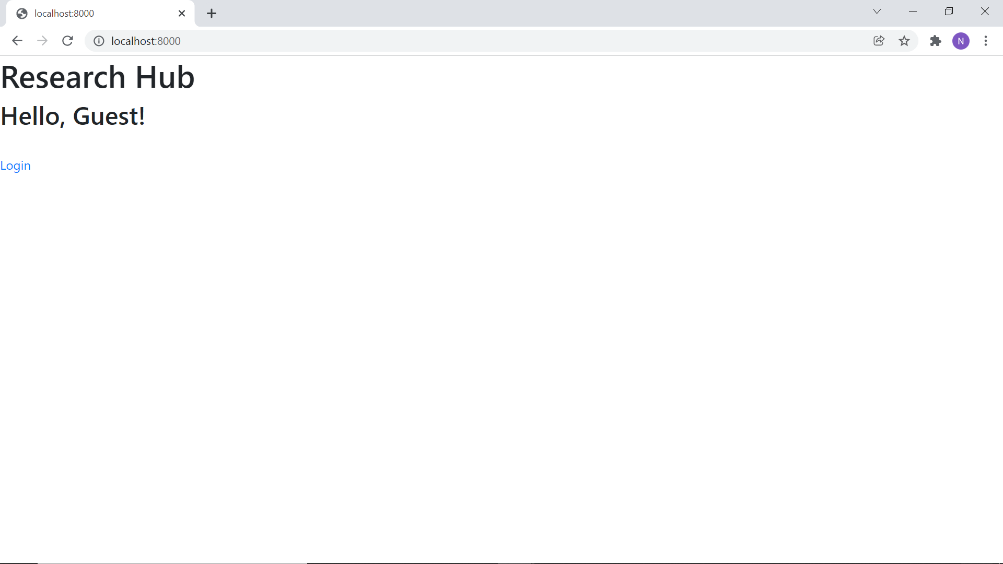 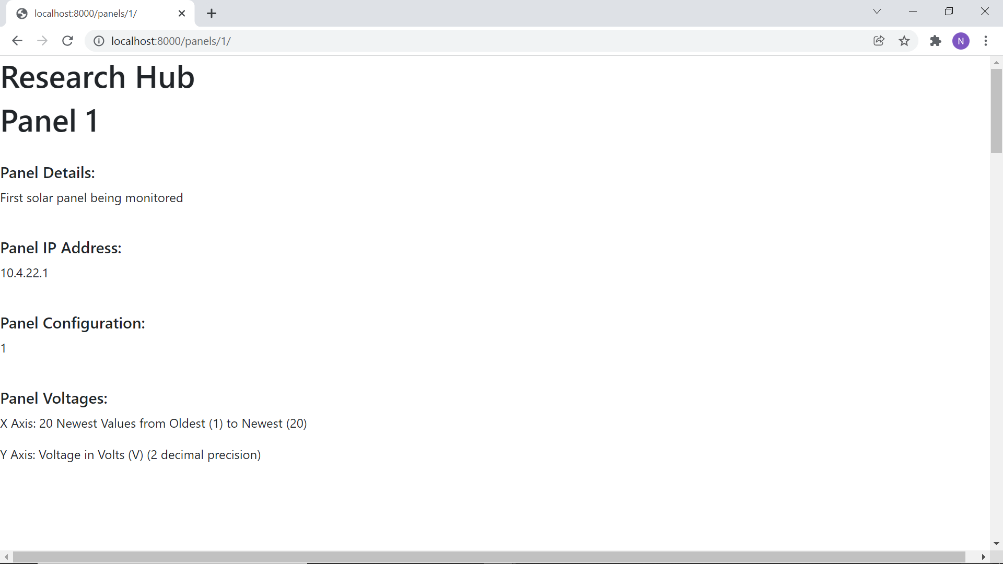 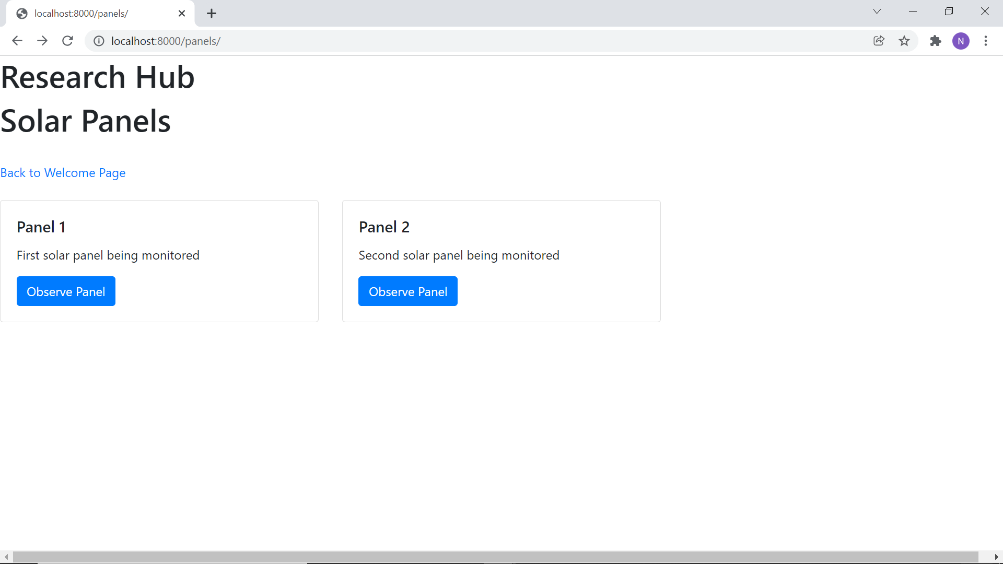 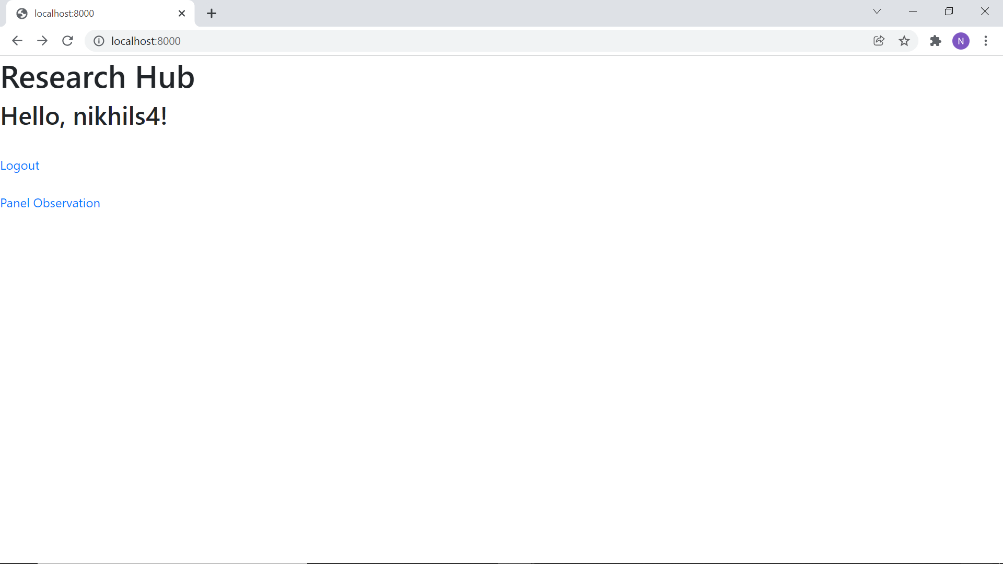 ECE 445, Fall 2021
GRAINGER ENGINEERING
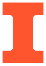 Requirements and Functional Tests
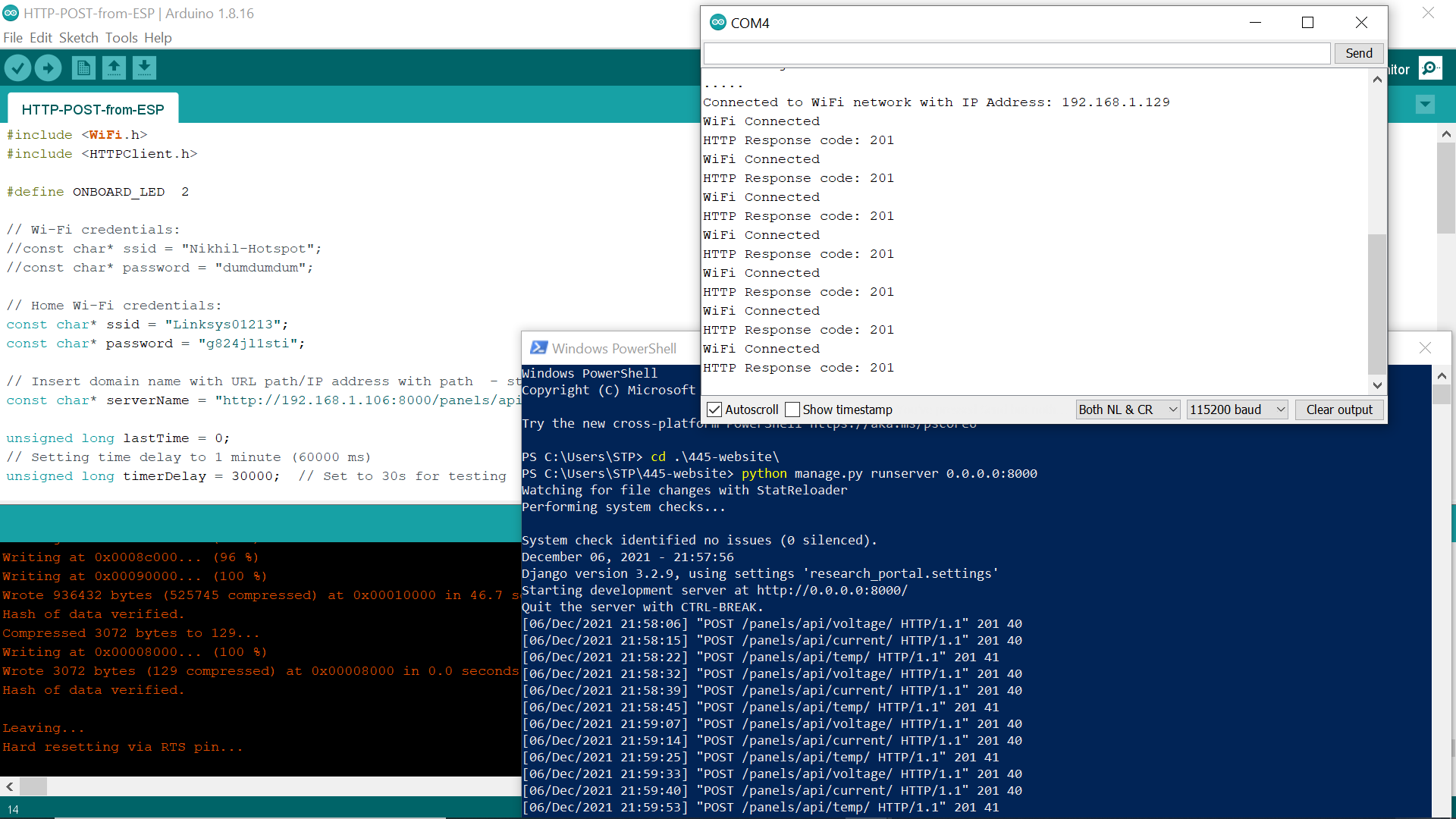 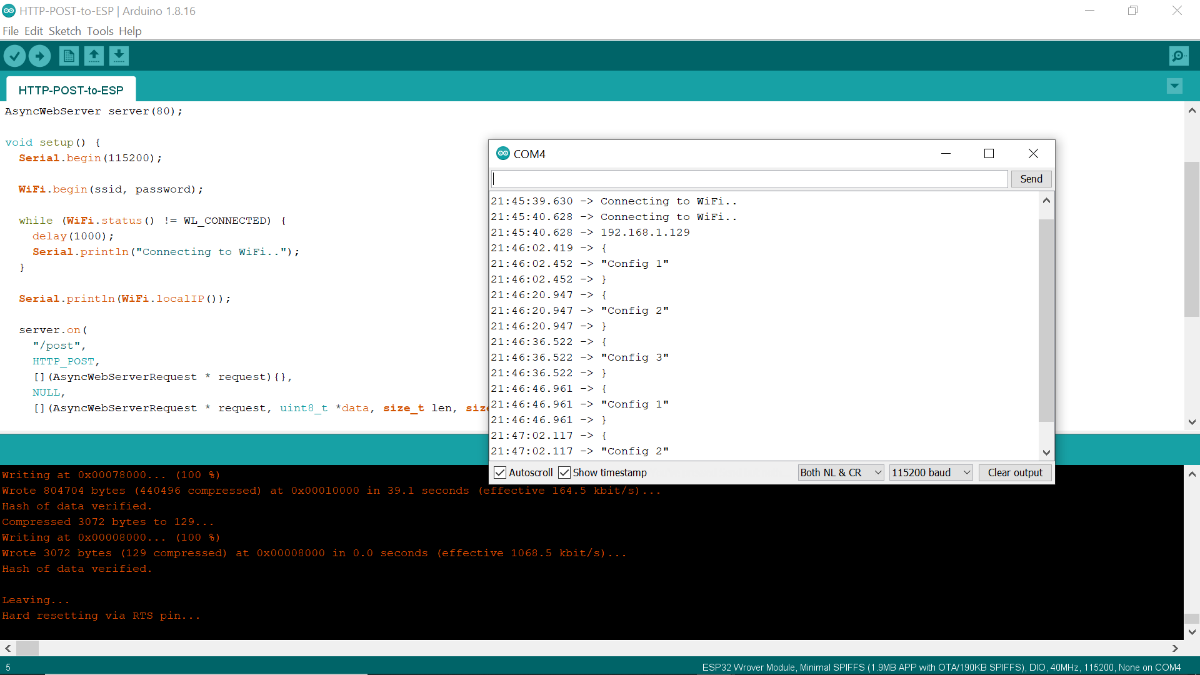 3.	The back-end of the Django framework should have HTTP communication ability (2-way POST requests)

4.	The ESP32 microcontroller should have HTTP communication ability (2-way POST requests)
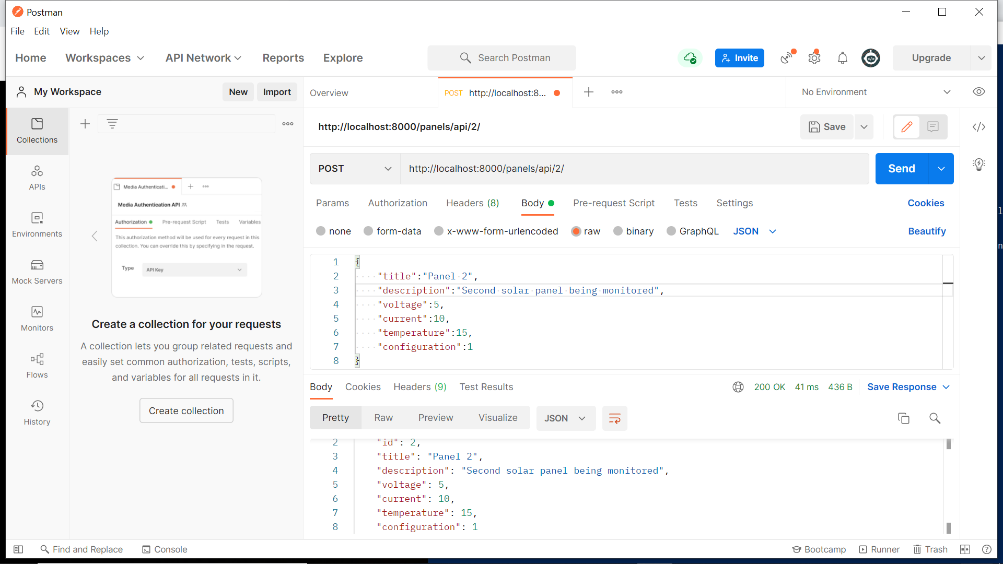 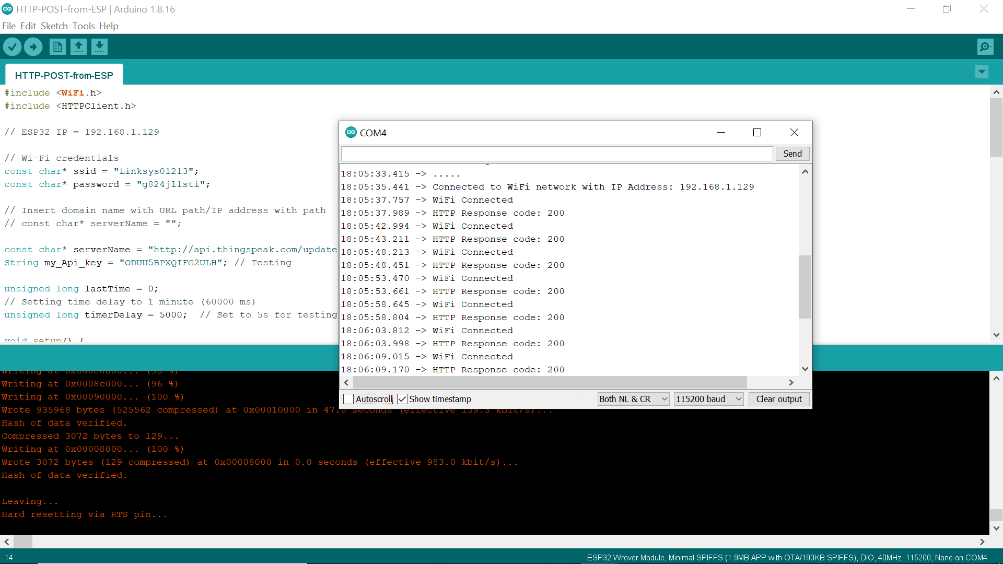 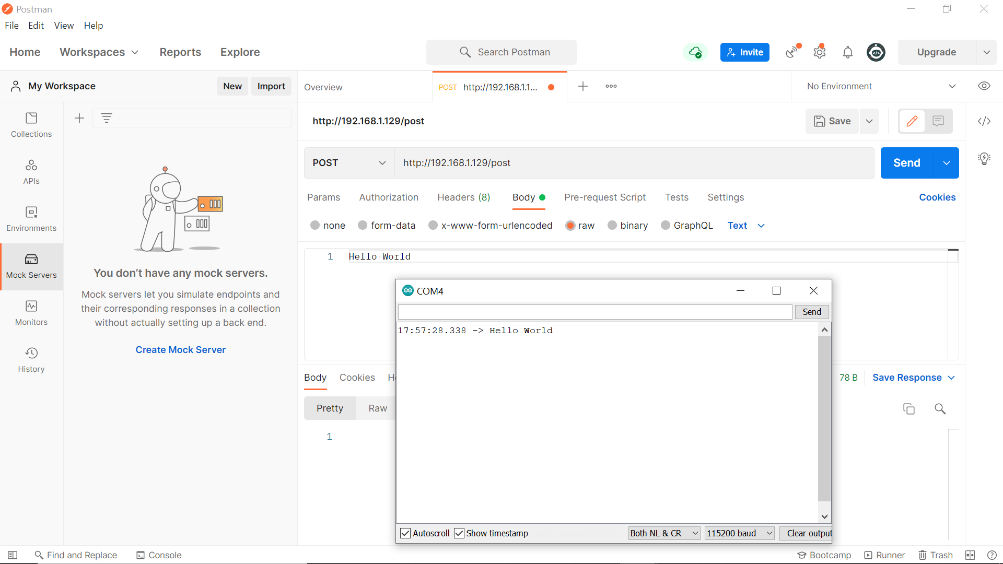 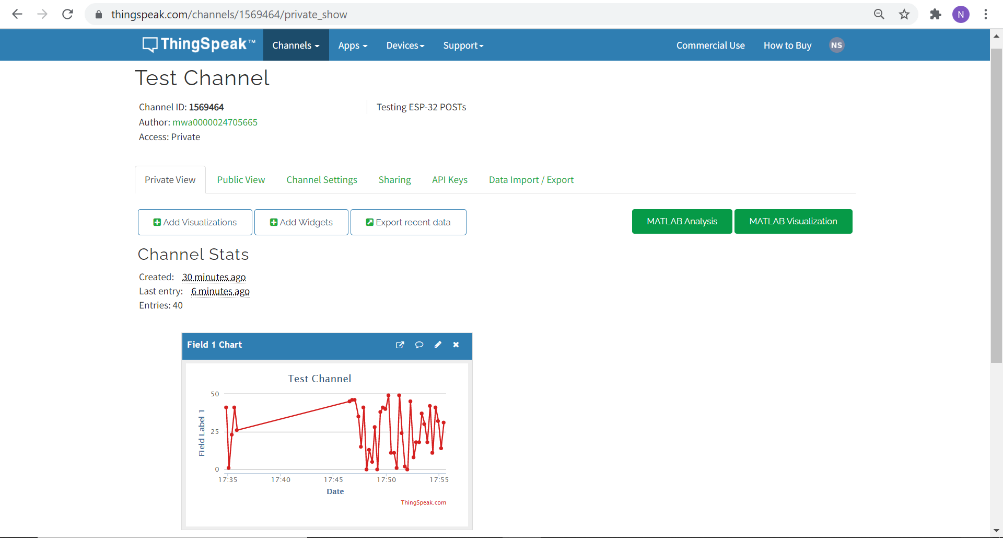 ECE 445, Fall 2021
GRAINGER ENGINEERING
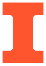 Requirements and Functional Tests
5.	Real-time observed data that is received should be processed correctly for plot/visualization updates for the specific panel 

6.	User-input configuration settings should be panel-specific and submission should trigger back-end communication
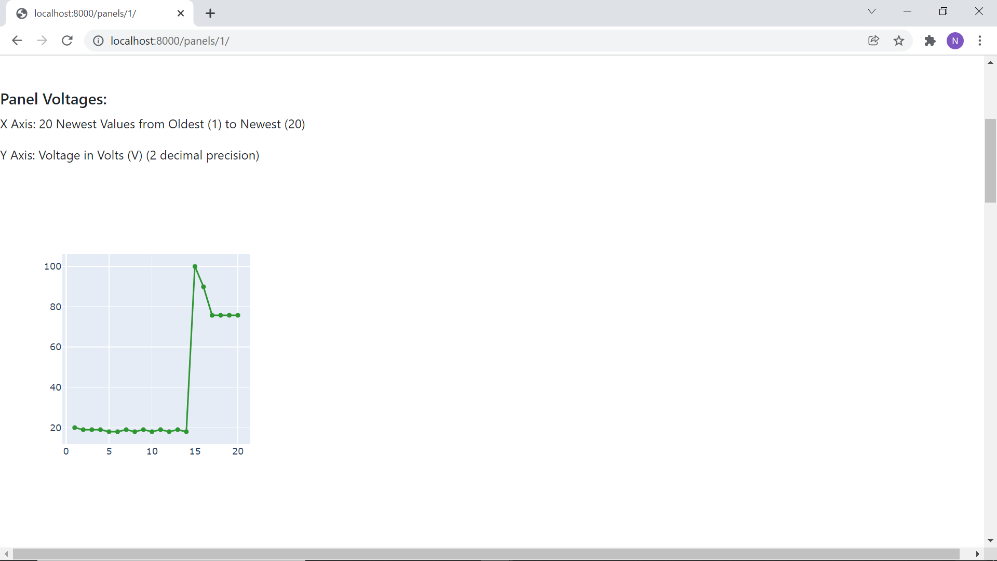 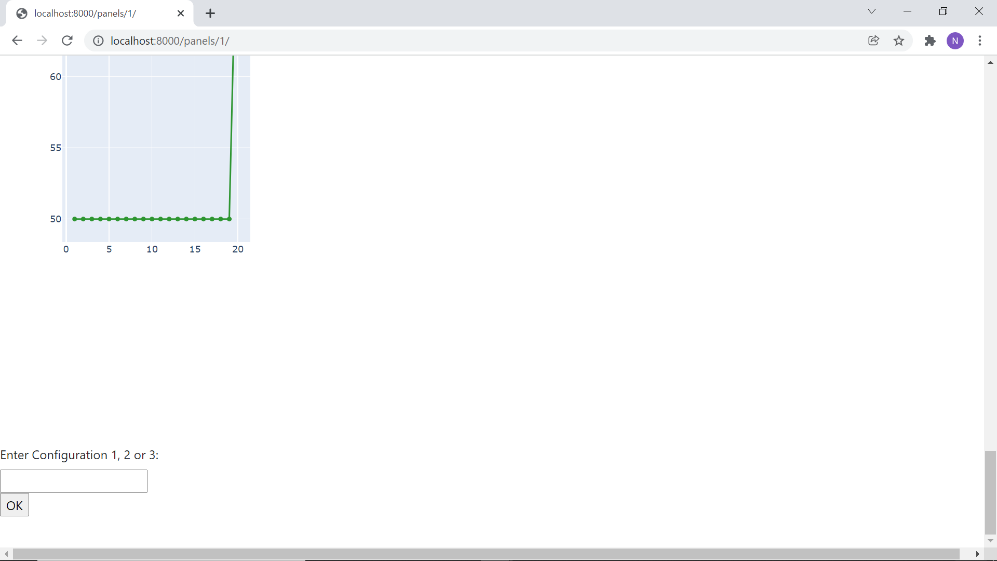 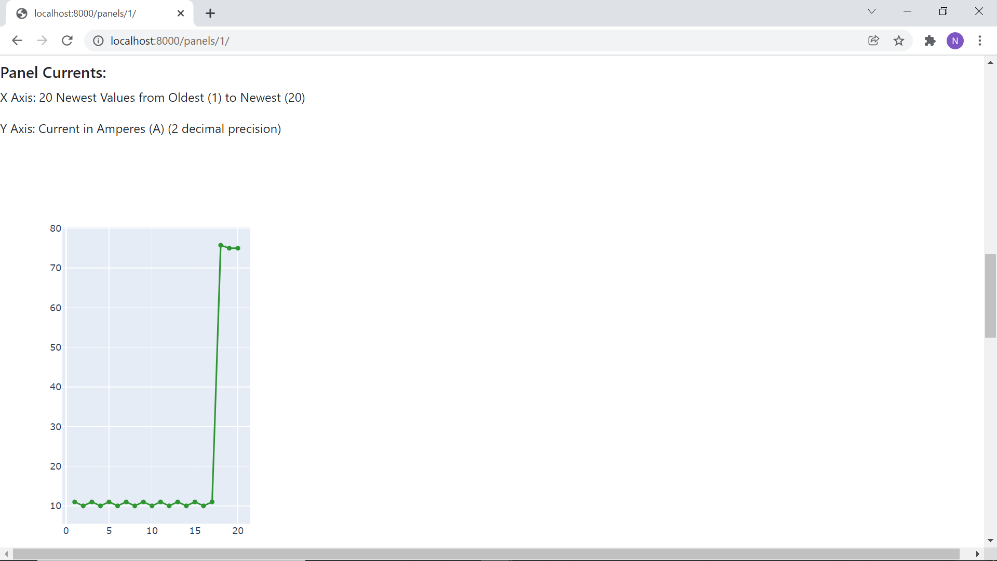 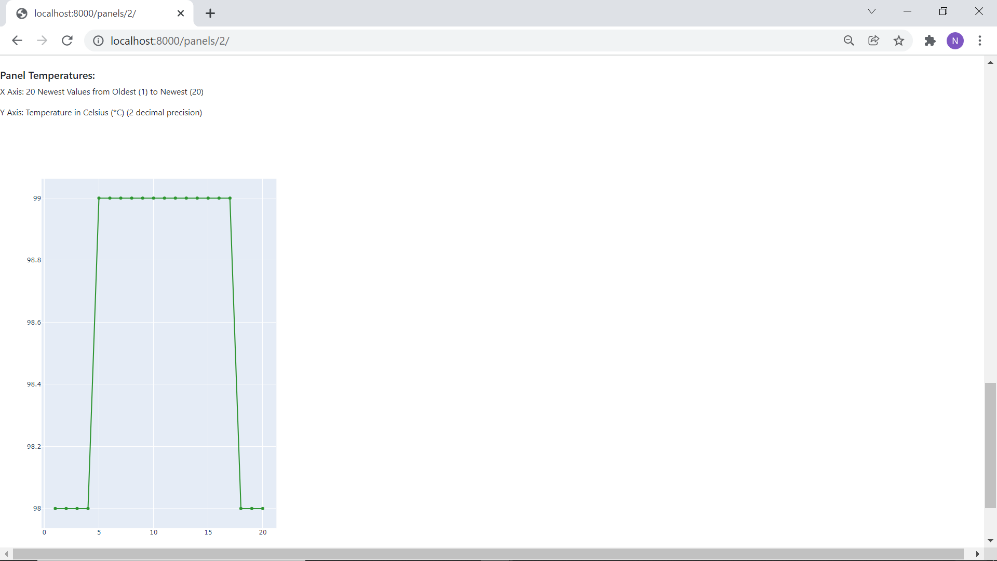 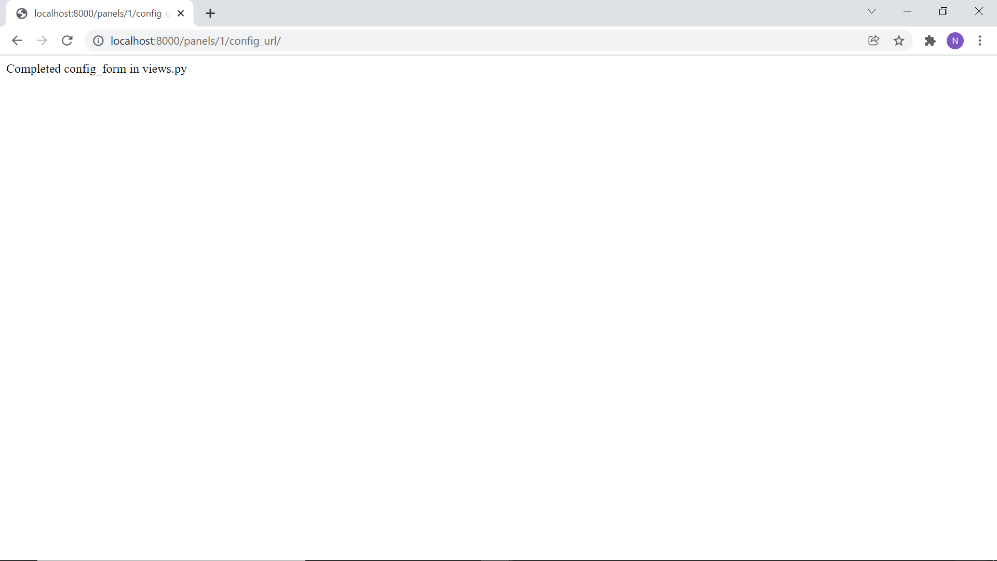 ECE 445, Fall 2021
GRAINGER ENGINEERING
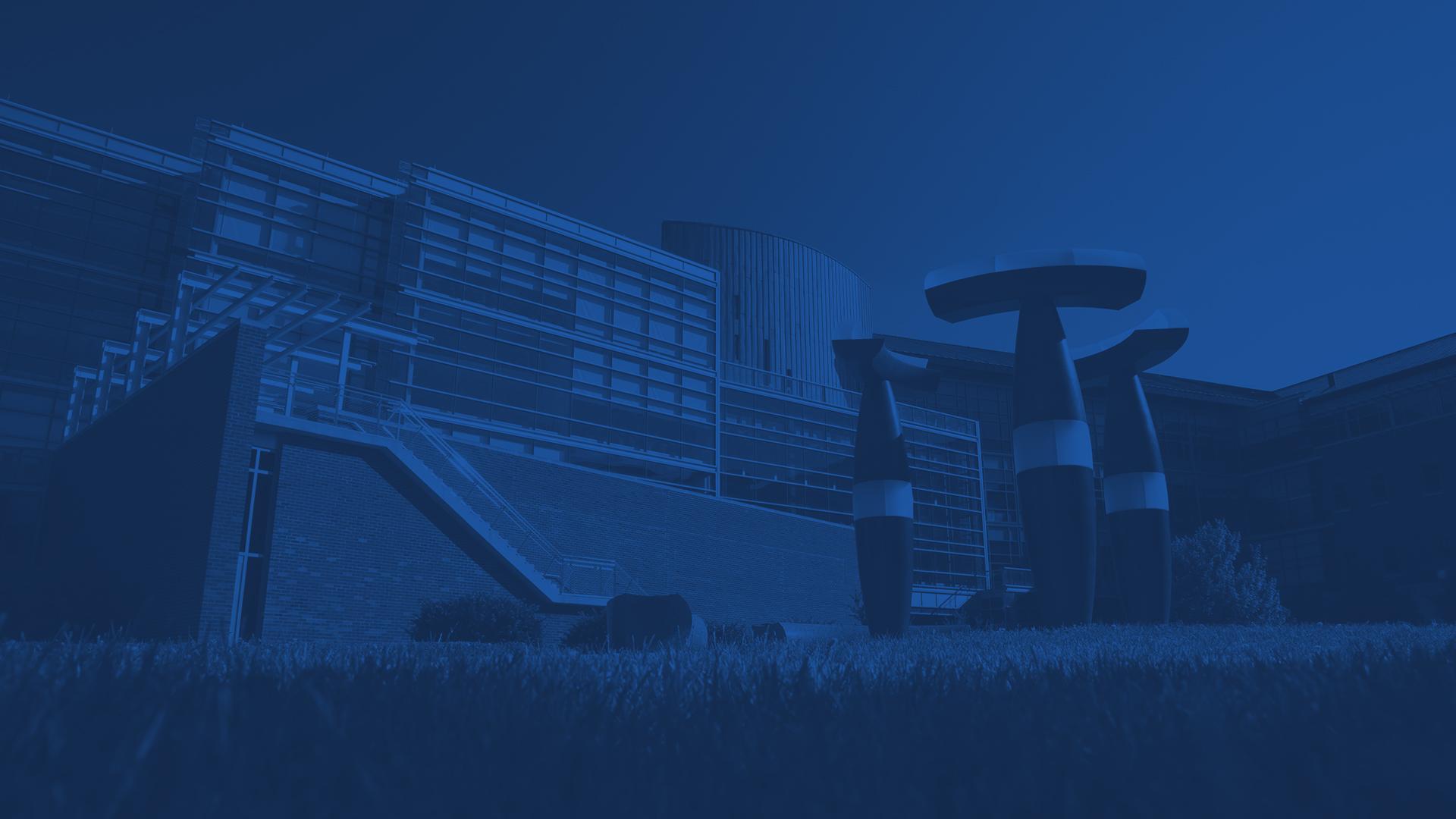 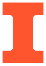 Successes and Challenges
Challenges:
PCB Connections: 
Pull up resistors 
OLED shorting
ADC Bypass
Enable Pin 
Linear Regulators
Darlington Array 
Software Interface: 
WiFi connection on independent power supply
Successes:
All 4 subsystems working independently
Successful hardware integration (3 subsystems)
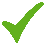 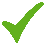 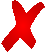 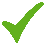 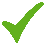 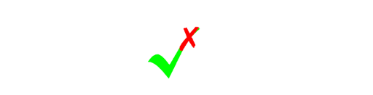 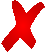 ECE 445, Fall 2021
GRAINGER ENGINEERING
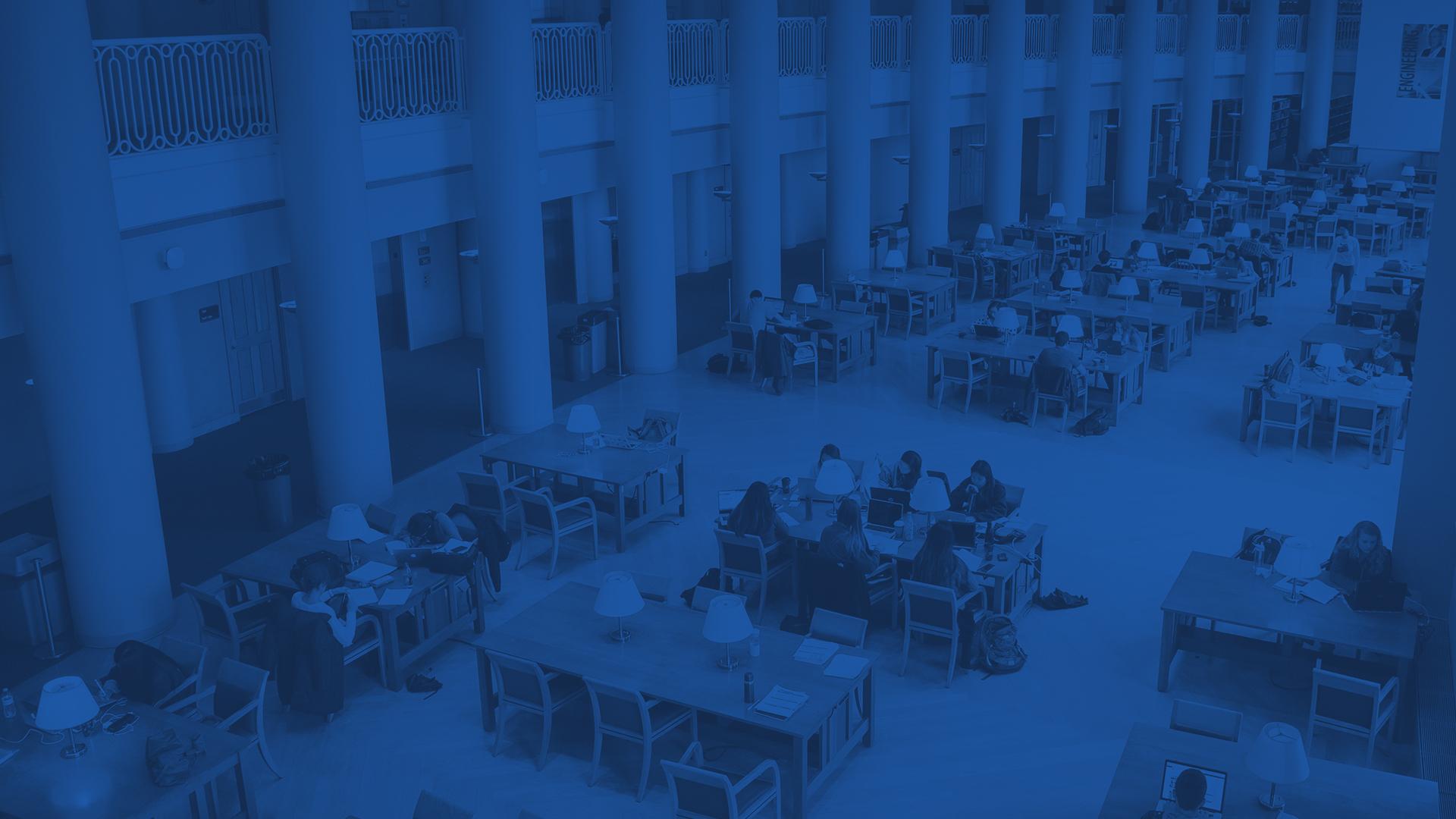 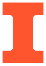 Conclusions and Future Work
Updating our PCB with correct internal connections 
 
Testing further with different ADC components to achieve isolation

Establish reliable independent ESP32 WiFi connection 

Visually advancing our Research Hub interface
ECE 445, Fall 2021
GRAINGER ENGINEERING
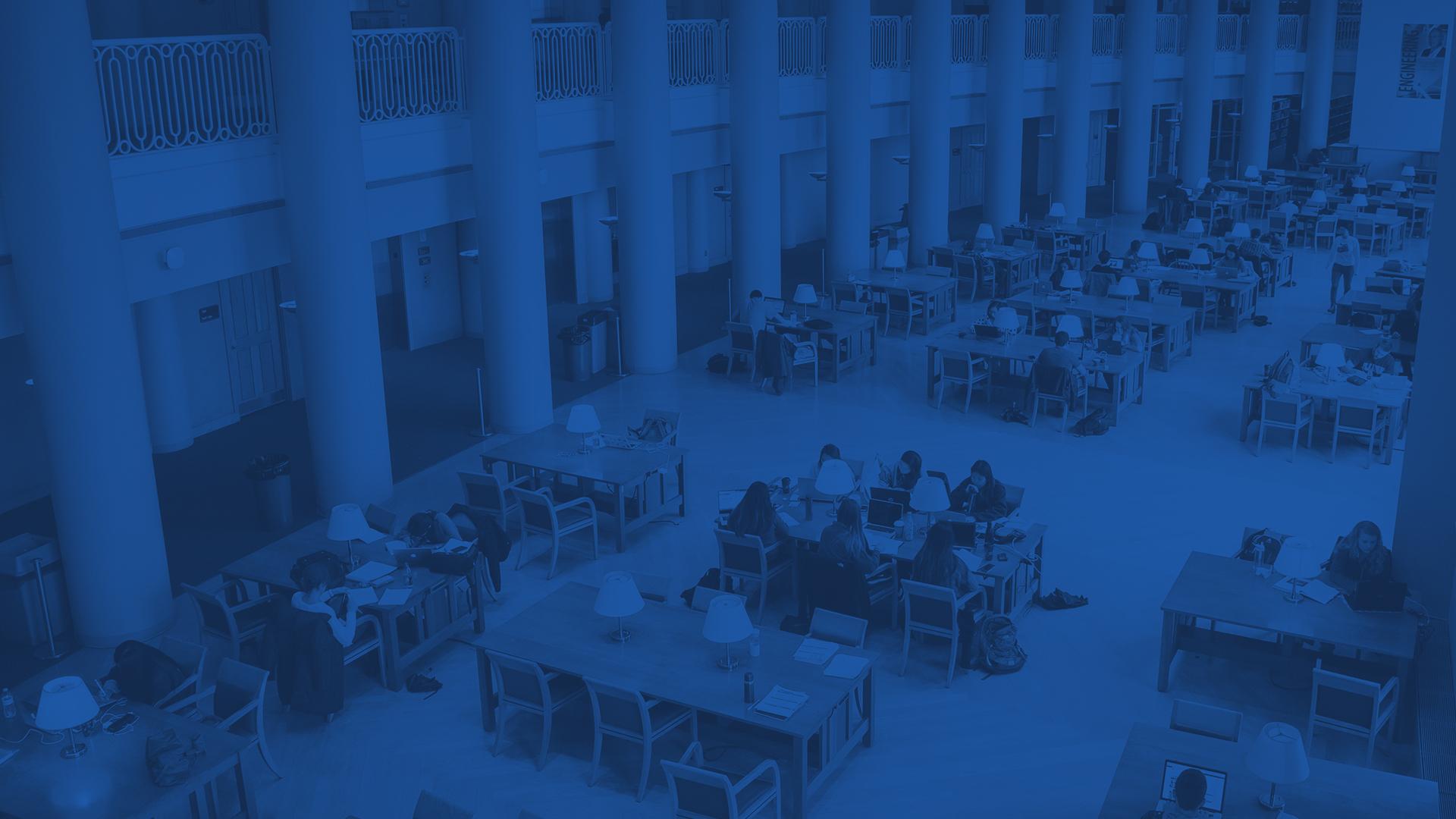 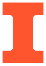 Special Thank You!
Our TA, Evan Widloski
Our sponsor and guide, Professor Banerjee
Kevin Colravy 
Bonhyun Ku
Our mentor, Professor Schuh
And, the entire ECE 445 team!
ECE 445, Fall 2021
GRAINGER ENGINEERING
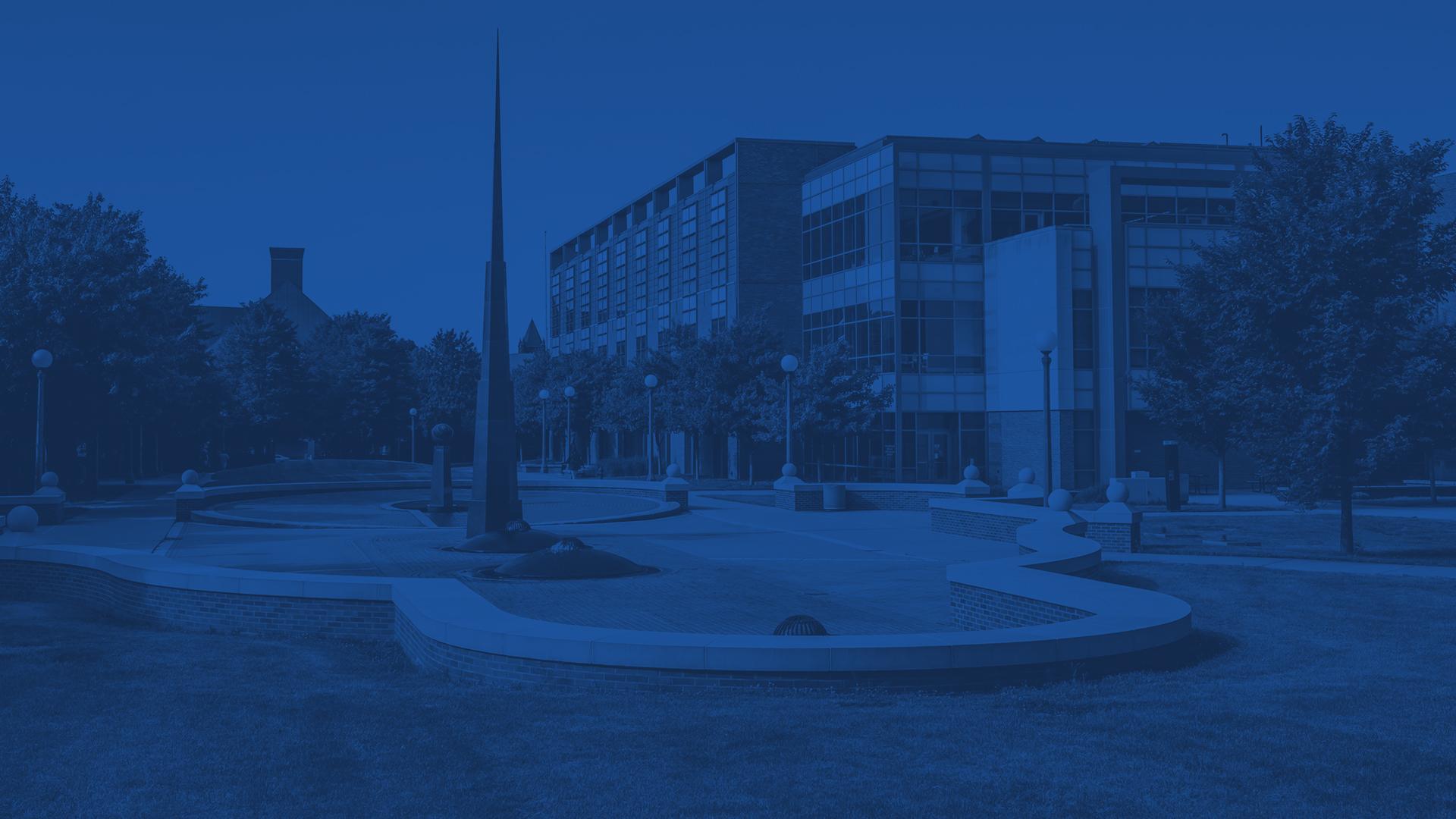 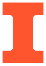 Thank you!
Any Questions?
ECE 445, Fall 2021
GRAINGER ENGINEERING